Le livre d’EstherUne exégèse en imagesThe book of Esther,  iconographical  exegesis
Christophe STENER
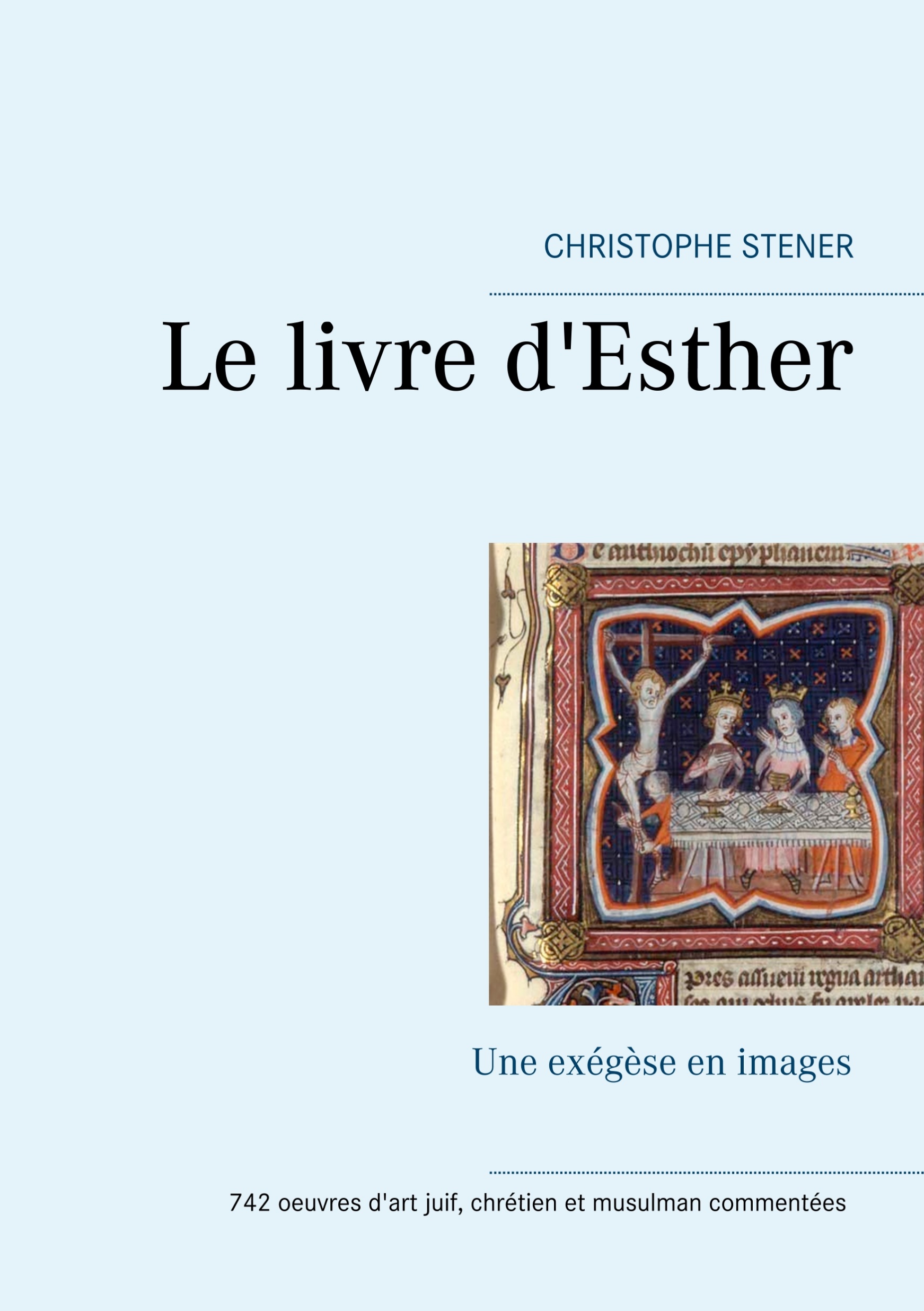 Les références et commentaires exégétiques à lire dans :Images references and exegetical comments in :
Présentation destiné à l’enseignement – Tous usages commerciaux interdits – Droits réservés
For educational purpose only – No commercial use – All rights reserved
IntroductionSummary
Introduction
Le Livre d’Esther ne fut admis au canon judaïque qu’avec hésitation car le nom de Dieu est absent de la version admise par les massorètes,  celle retenue par défaut par Luther. Dieu est invoqué dans la version dite « grecque »  celle qu’intégra, malgré les réserves initiales des Pères de l’Eglise, à son canon l’Eglise catholique qui  revendique Esther comme figure préfigurant Marie. Récit profondément religieux pour ceux qui y voient la main de Dieu caché, le texte est entendu comme un simple conte oriental par des lecteurs profanes. Des leaders nationalistes, pas uniquement juif, mais aussi hollandais et britanniques, en firent un apologue politique. Le texte vétérotestamentaire autorise ainsi toutes sortes de lectures, plus complémentaires qu’exclusives. Nulle surprise donc que l’iconographie du conte biblique dont le premier exemple est une fresque de la synagogue de Doura-Europos du IVe s.  inspire encore aujourd’hui des artistes contemporains.  La littérature, le théâtre, la musique, le cinéma, se sont emparé de l’intrigue du roi perse amoureux d’une belle Juive à des fins d’édification mais aussi de pur divertissement.
Summary
The Book of Esther, the megila Esher (the scroll of Esther) was hardly canonized by  the Jewish worship, cautiously by the Fathers of the Church, and by default by Luther. It is quite a strange biblical story that the agnostic reader can read as an oriental tale but where the believers see God everywhere, a hidden God certainly but a deus ex machina of which Esther the heroine would be instrumental. The many twists of the story, sometimes dramatic (the edict of the pogrom edict), sometimes funny  (Haman the proud and fiercely anti-Semitic forced to hold the bridle of Mordecai's horse, Jewish hero,  walked in triumph in the streets of Susa), violent (The terrible revenge of the Jews who kill twice the ten sons of Haman and exterminate thousands of Gentiles (goys) but also very erotic (King Ahasuerus is obsessed with the beauty of Esther), have inspired artists for two millennia. The greatest Christian artists, notably Botticelli, Veronese, Rembrandt, have painted Esther episodes. Meguila Eshter is the exception to Hebrew aniconis. Since the IVth century Doura Europos frescoes through the illuminated Hebrew bibles of the Middle Ages then the privately decorated prayer scrolls for private use, and  Purim art and handicraft flourished, an exception to Hebraic aniconism.
ExégèseExegesis
La date de redaction du livre est incertaine (IV-Ier s. avant J.-C.) L’auteur en était propablement un Juif vivant dans la diaspora en Perse. Jusqu’à la découverte récente d’un fragment du livre d’Esther dans les manuscrits de Qumran (2e s. avant J.-C.) , les codex les plus anciens dataient du Moyen-Age.Writing date is uncertain (IV-II before c.). The author is very likely a Jew living in Persia. Till the recent discovery of a  fragment of the book of Esther in Qumran papers (-200), oldest codex were Middle-Age.
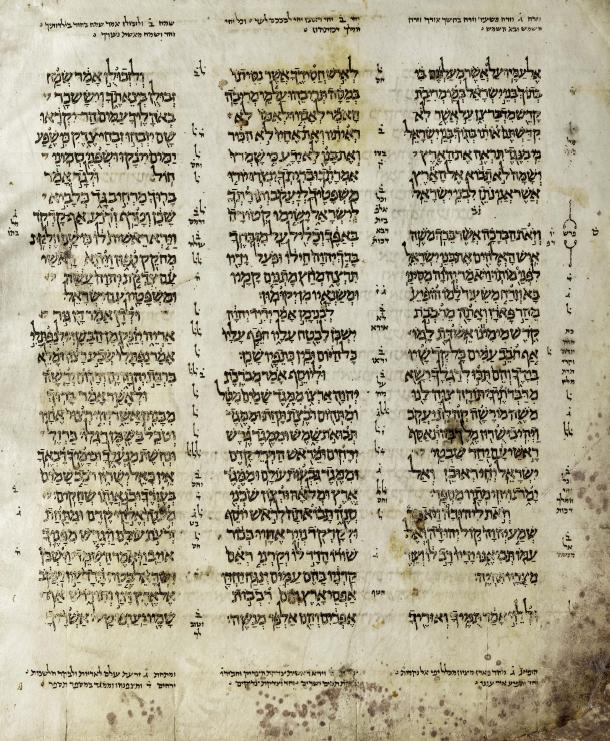 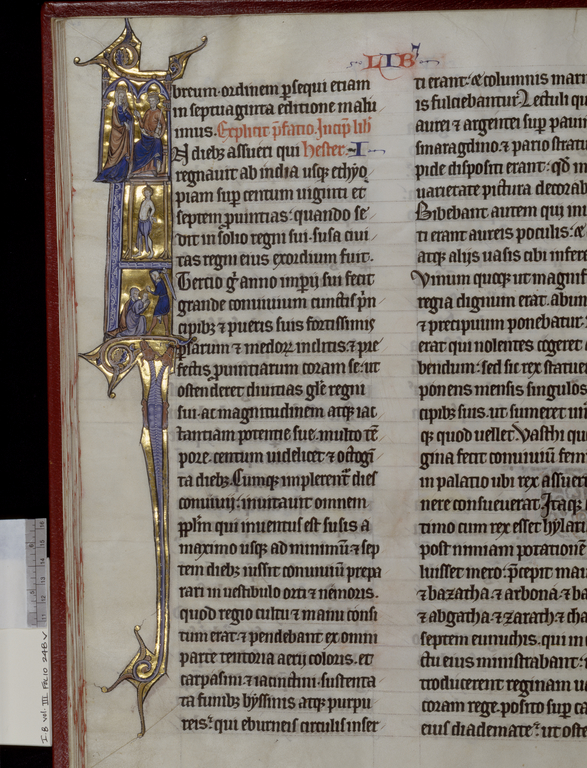 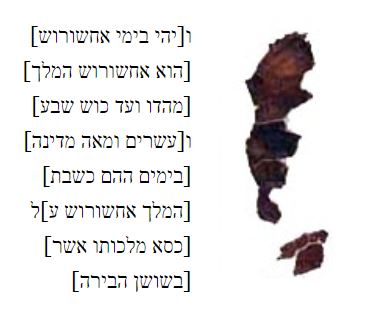 Qumran 1QM c. -150
Code d’Alep 910
Bible  1270
Exégèse hébraïque
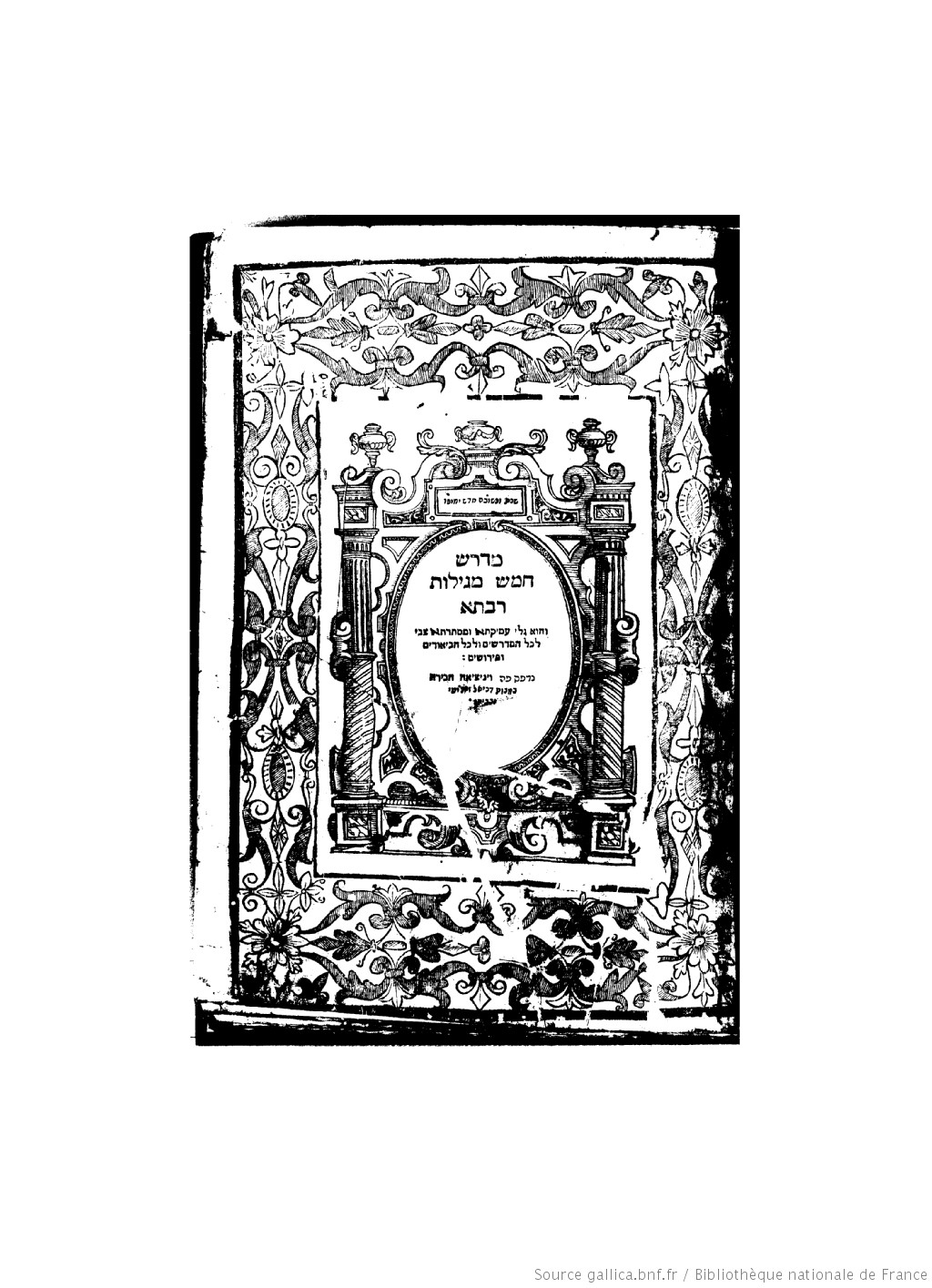 Talmud Babylone & Jérusalem
Targounim
Midrash
Jossipon
Commentaires 
Légendes
Midrash Esther Rabba  1566 BNF
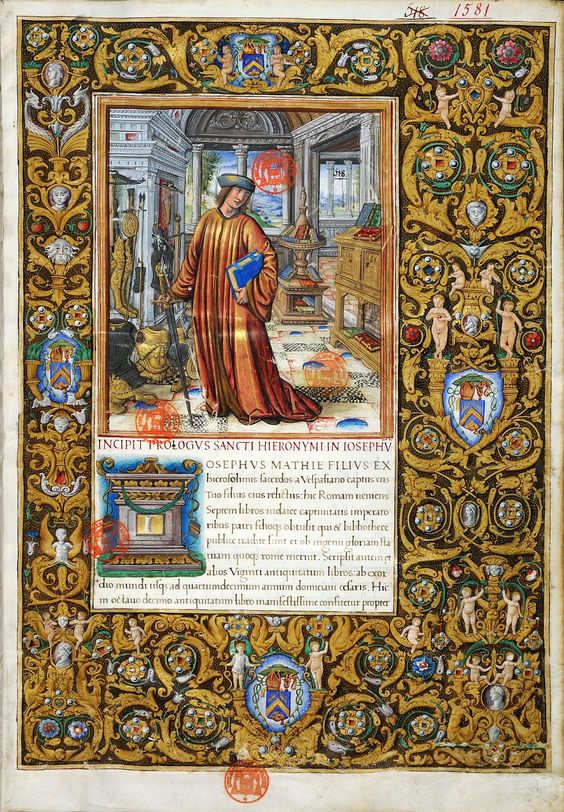 Exégèse chrétienneAthanase d’AlexandrieSaint JérômeAugustinLuther
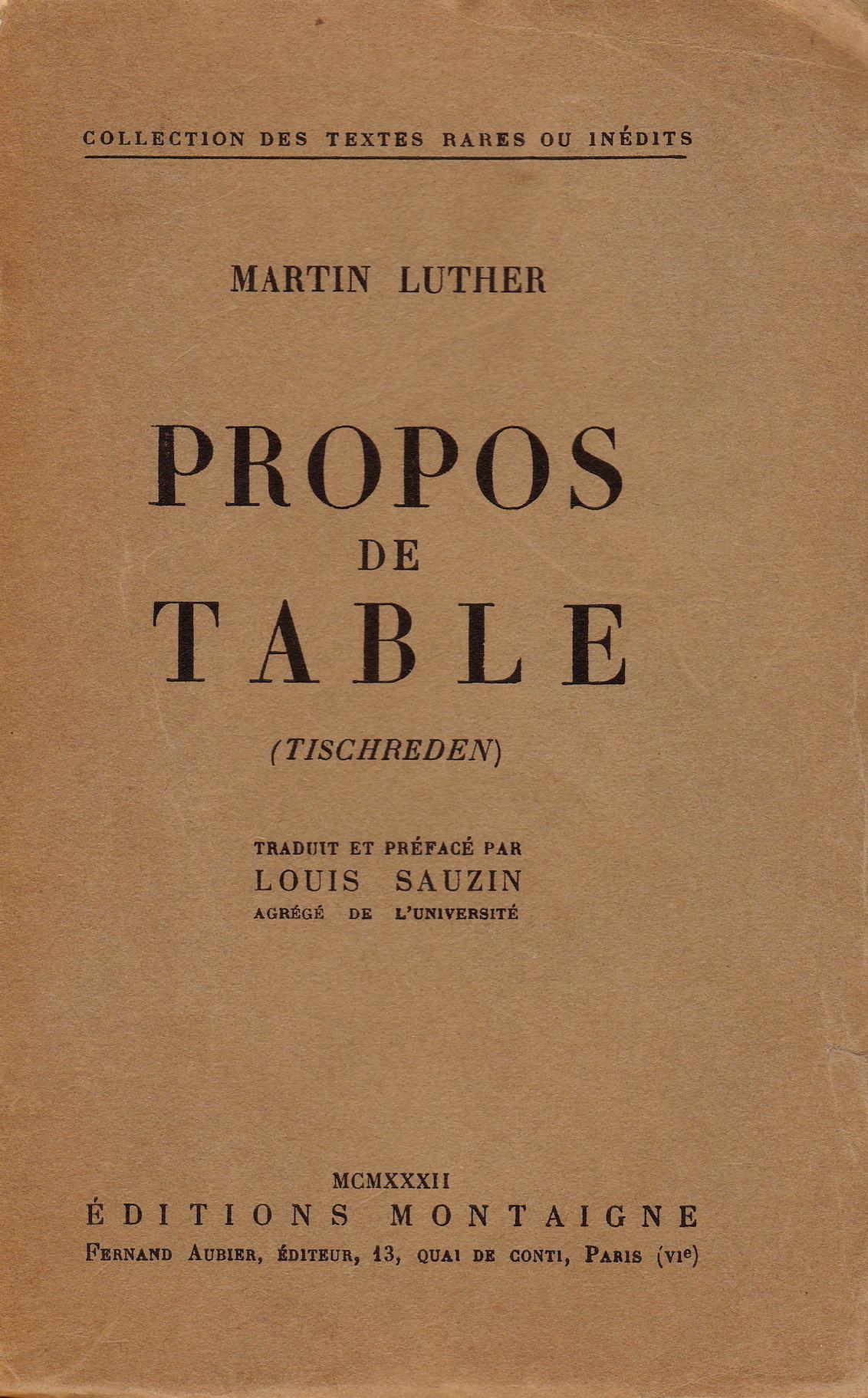 Flavius Josèphe – Renaissance - Mazarine
Histoire ancienneAncient History
Le livre d’Esther n’est pas l’Histoire mais, rédigé par un Juif vivant en Perse, il s’en inspireThe book of Esther is not History but written down  by a Persian Jew is full of Babylonian and Persian history factsAssuerus est / is Xerxes
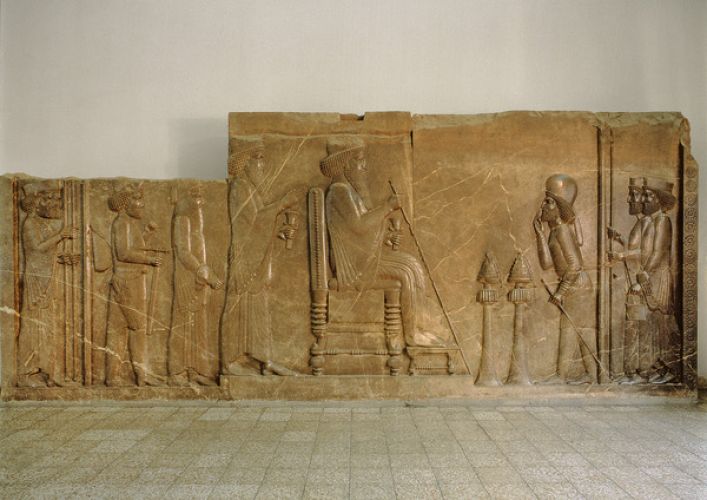 Audience du roi Darius le Grand avec le Prince Xerxès  - Escalier du palais d’Apadena à Persepolis 
Achaemenid audience relief from the north facade of the Apadana Stairway Persepolis depicting Darius I The Great with his Crown Prince Xerxes 
Circa 519-465 BC)
Onomastique perse :Le nom d’Esther est dérivé d’Ishtar, Mardochée de Mardouk The name of Esther may be derivated from Ishtar, Mordekai one  from  Mardouk
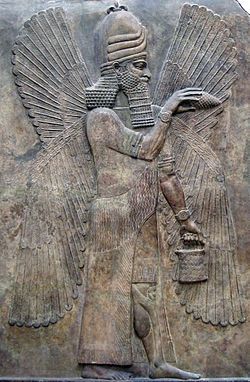 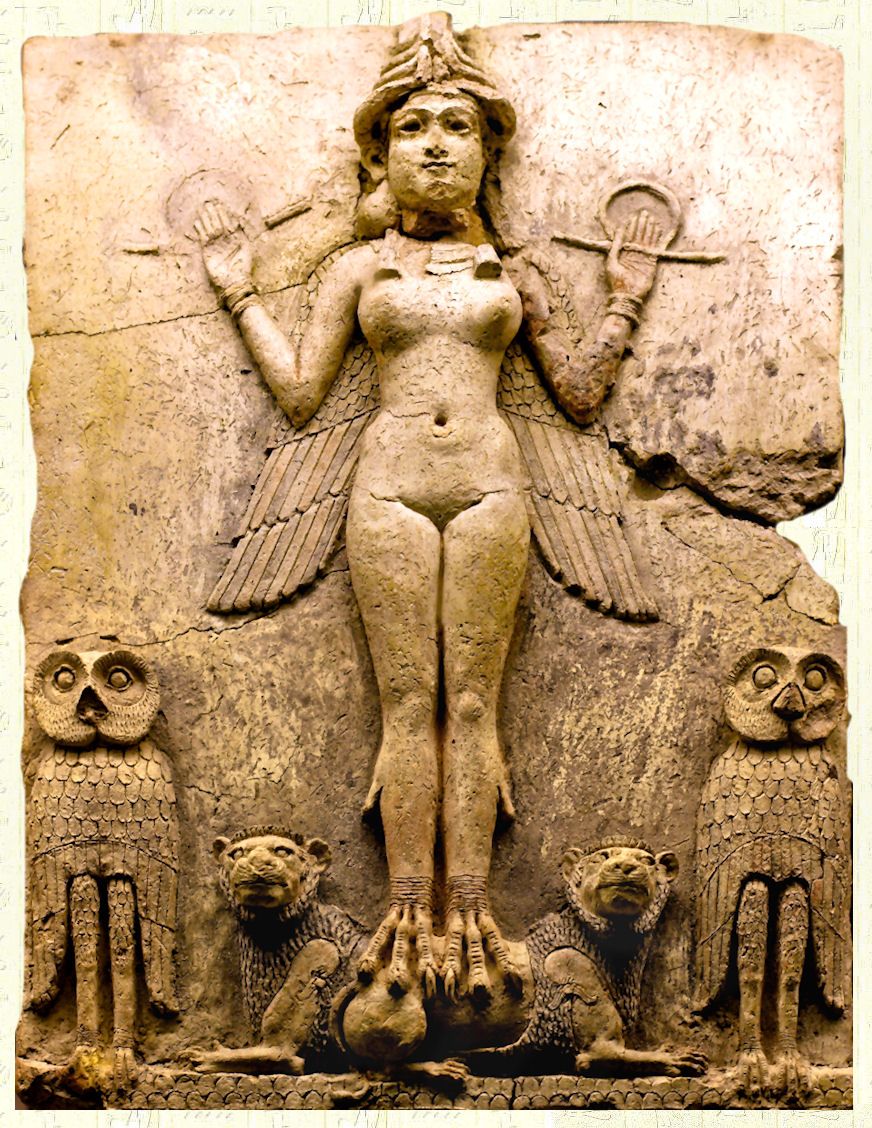 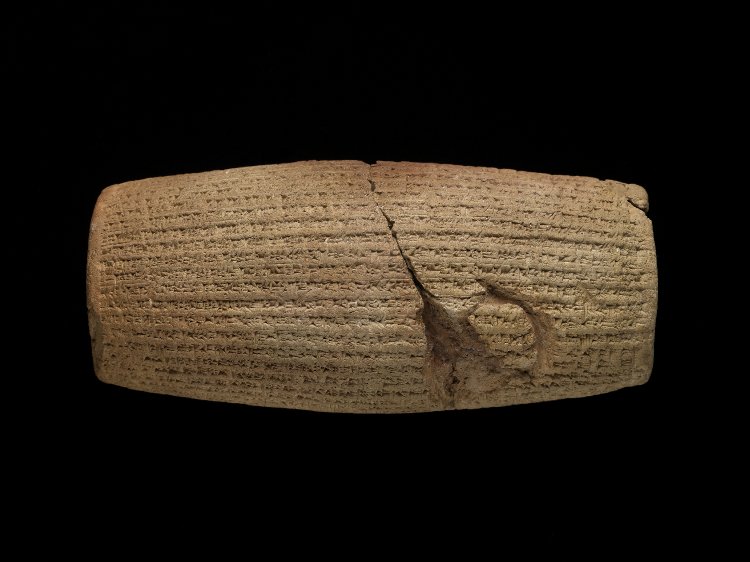 Cyrusoint de MardoukCyrus Mardouk favorite
Cylindre de Cyrus, 539, British museum
Cyrus HYWH  Messie 
Messiah
Je dis de Cyrus : « C’est mon berger » ; tout ce qui me plaît, il le fera réussir, en disant pour Jérusalem : « Qu’elle soit rebâtie »,et pour le temple : « Sois à nouveau fondé ! » Isaïe 44,28
Purim de/frompur (akkadien) : sort, oddsFête de Pourim dérivée de l’Akitu, fête de MardoukLibération des Juifs par Cyrus II le Grand
Fouquet , Cyrus le Grand  et les Hébreux, 1470
Les personnagesCharacters
Les mauvais - Bad ones
Haman - Vashti
Assuerus : de païen à Messie
Former bad guy
Les bons – Good ones
Mardochée – Esther -
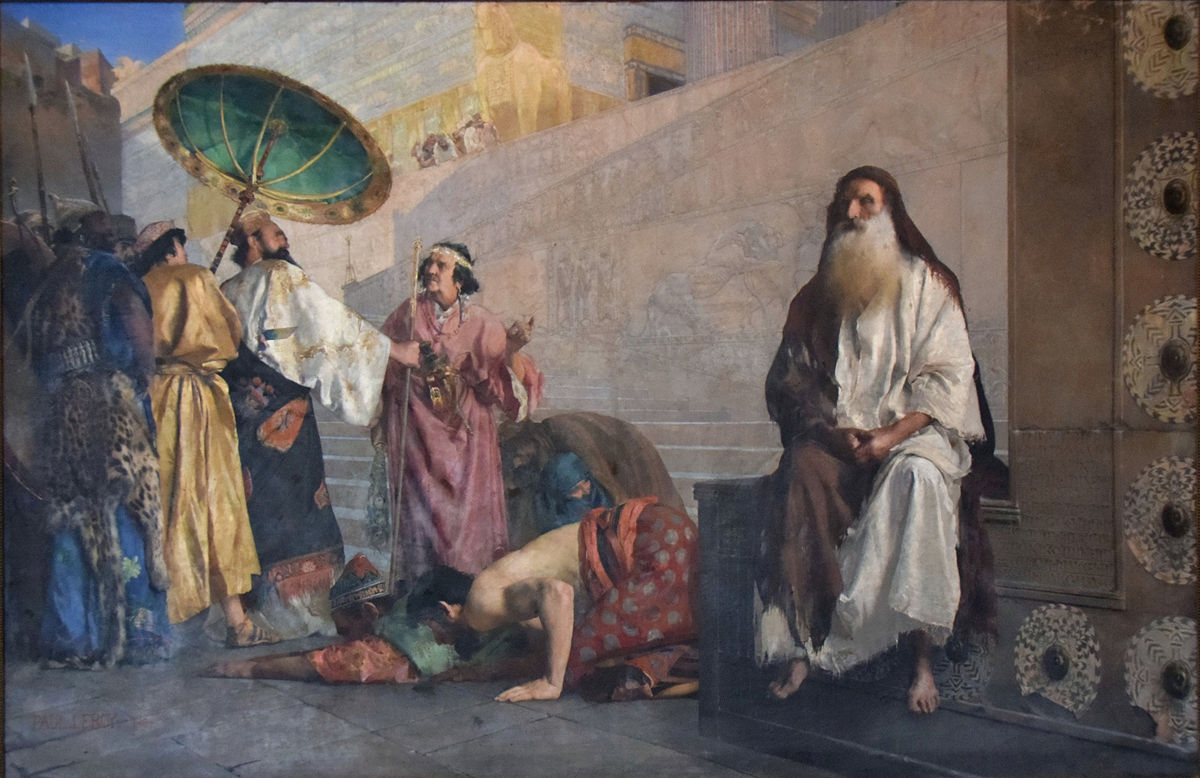 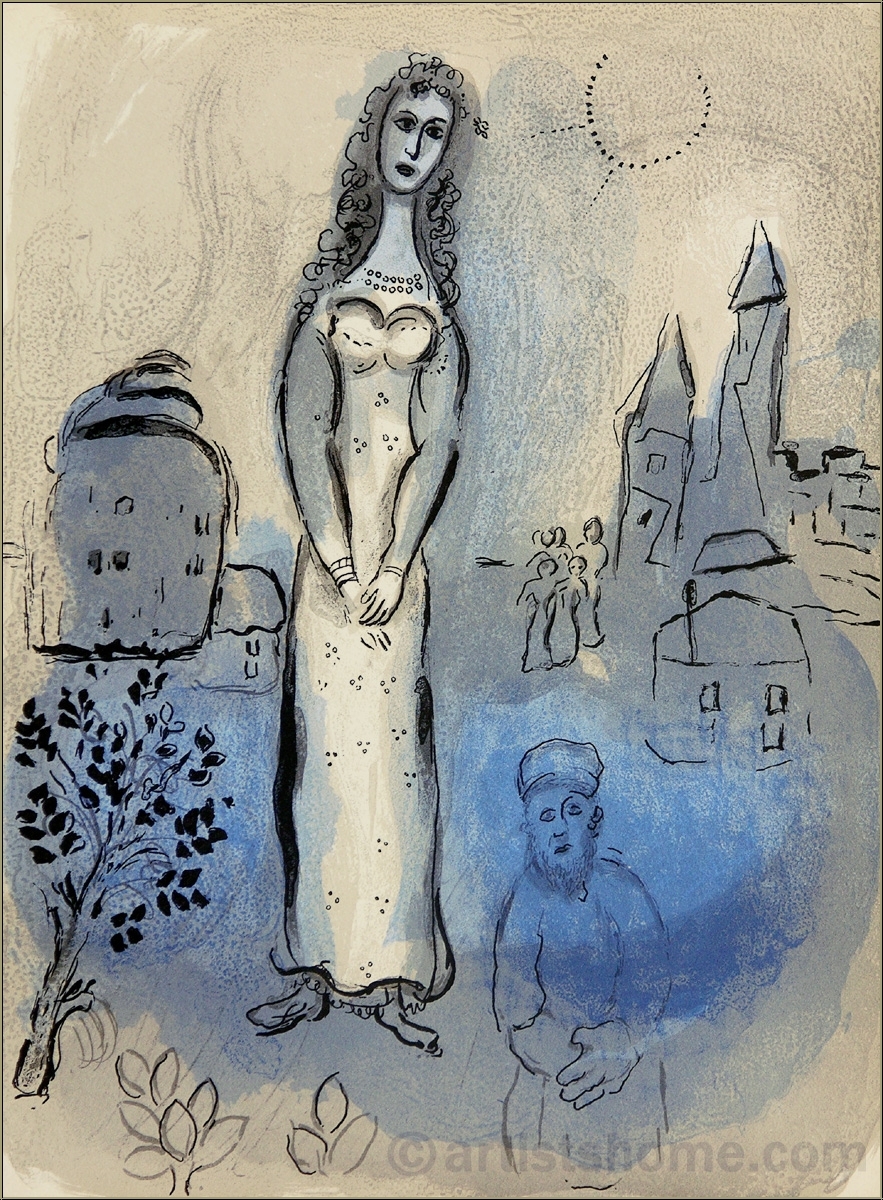 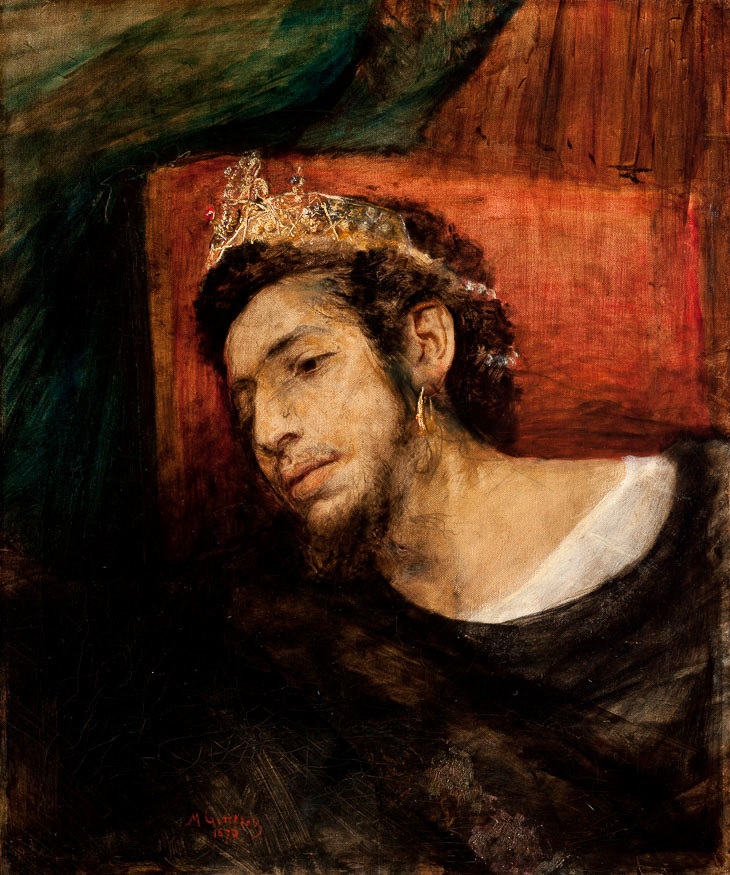 Leroy, Haman et Mardochée, 1884
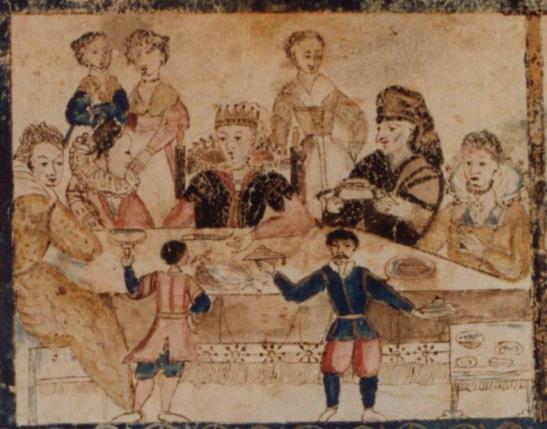 Mauricy Gottlieb, autoportrait en Assuérus, 1868
Marc Chagall, Esther et Mardochée, 1960
Megila, 1619, Coll. Gross
Onomastique hébraïque
Mardochée : la myrrhe (mor)  est l’épice la plus importante, de même Mardochée était le plus important des Justes de sa génération. « Mordekkhaï c’est-à-dire mor dereor « myrrhe franche » laquelle est amère comme laurier rose mais dégage son odeur en brûlant » (Midrash Rabba sur Esther) (Meguila 10b)
Esther : « Maintenant pourquoi l’appelle-t-on Hadassah ? Parce que c’était une femme juste et que les justes sont comparés au myrte (hadas) ; on l’appela Esther comme l’étoile resplendissante que les Grecs nomme Ishtera ; on l’appela Esther parce qu’elle fut cachée dans la maison de Mardochée … sans voir le visage d’aucun homme sauf celui de Mardochée qui devint son père adoptif » (Targum Rishon 2,7)
Intrigue Plot
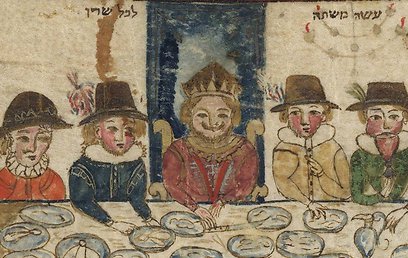 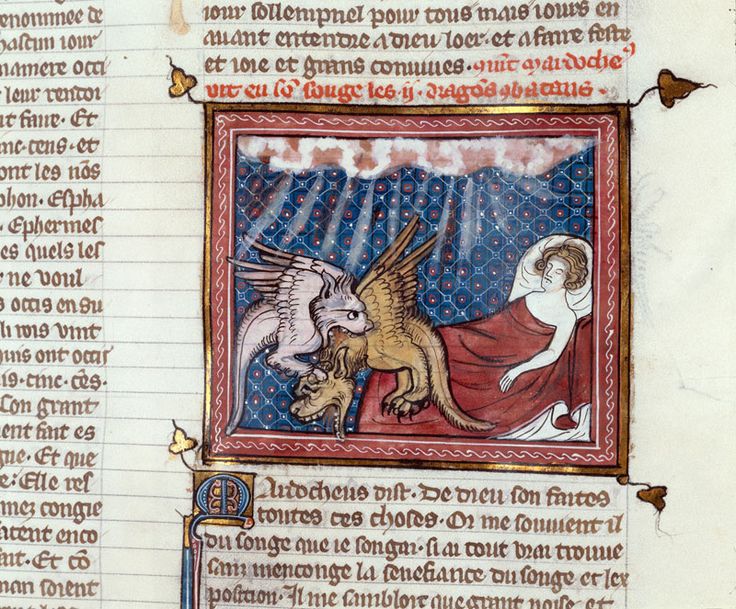 Le rêve de MardochéeLe banquet d’AssuerusRefus de Vashti de paraîtreDécapitation de la reine Vashti
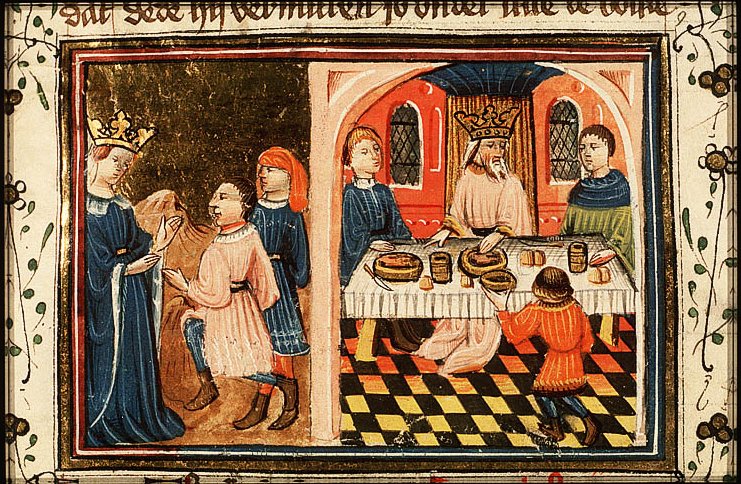 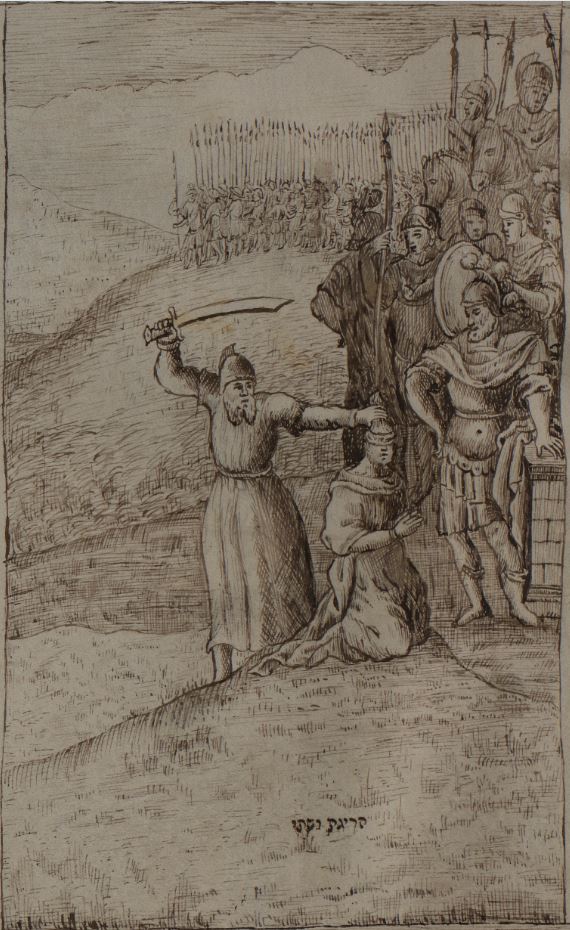 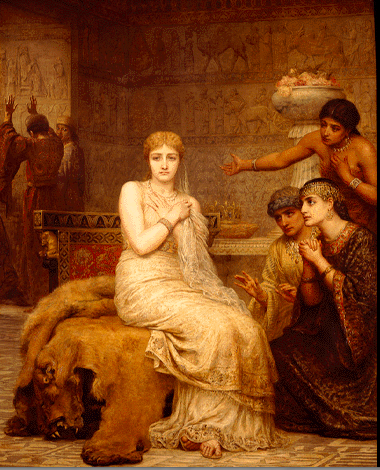 The dream of Mordekai dream – Assuerus’ feast – Vashti’s rebuff & exile  and /or decapitation
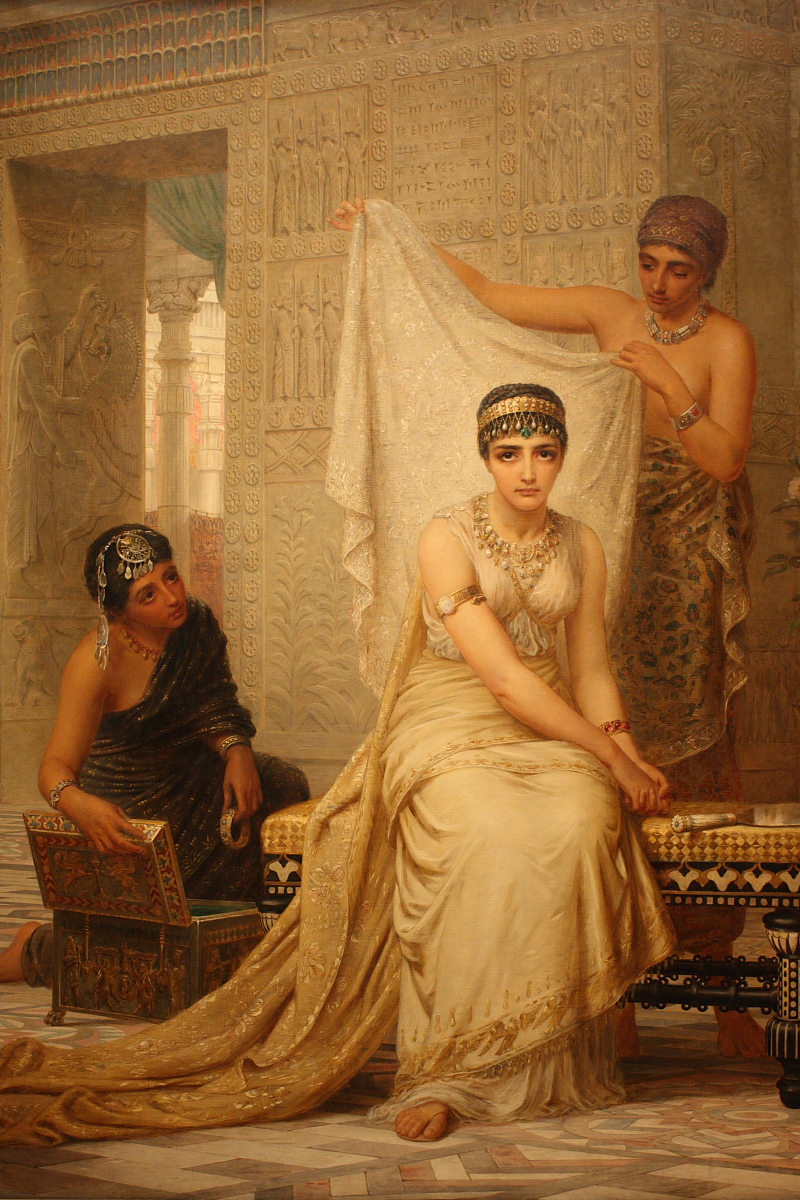 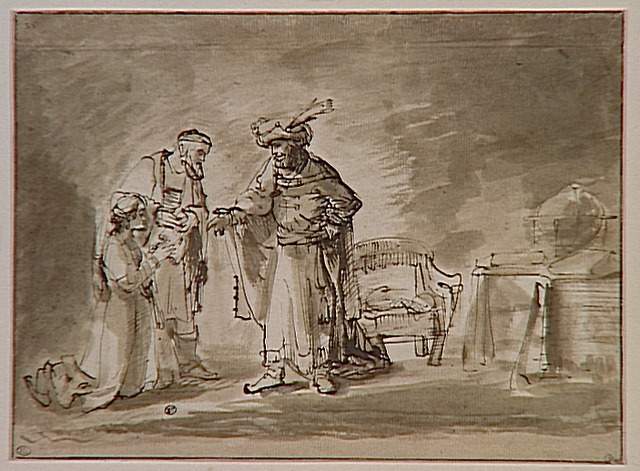 Entrée d’Esther au harem Toilette d’Esther Coup de foudre du roi  Couronnement d’EstherEsther in the harem Esther‘s beauty  Assuerus fall in loveEsther’s coronation
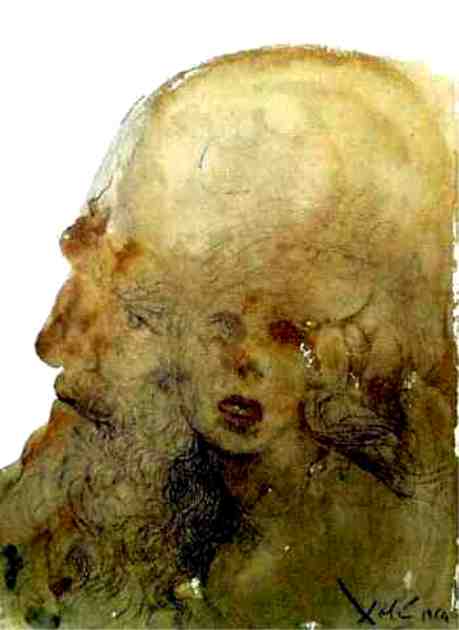 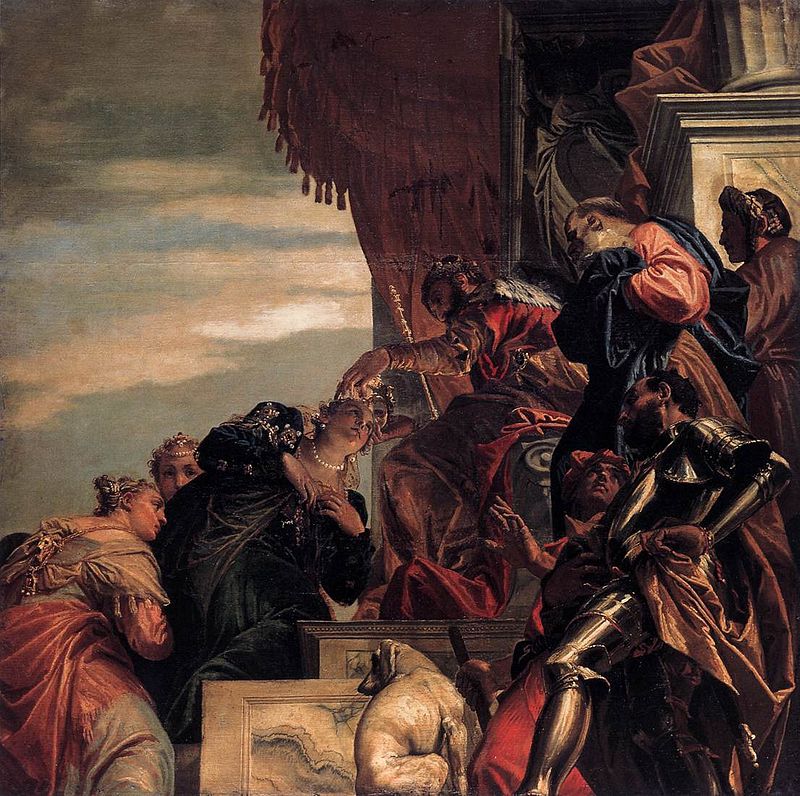 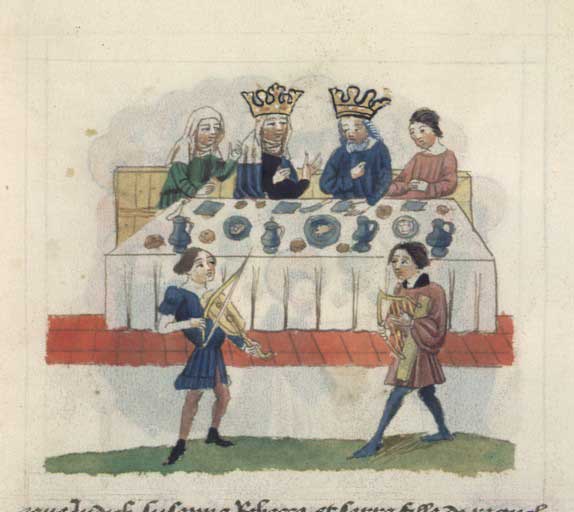 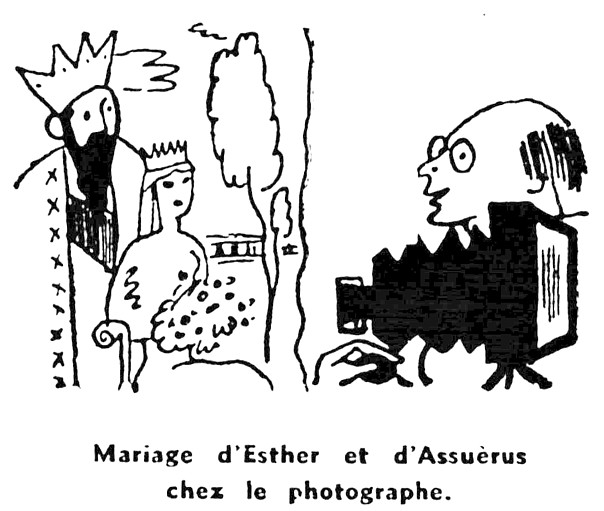 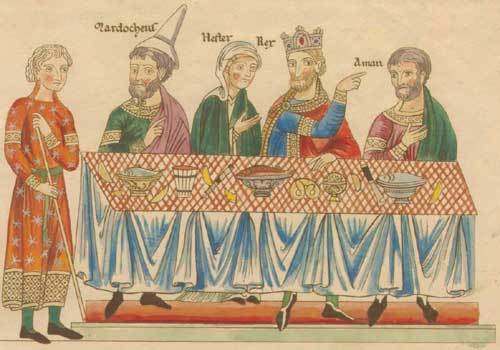 Mariage et  repas d’épousailles d’EstherEsther Wedding
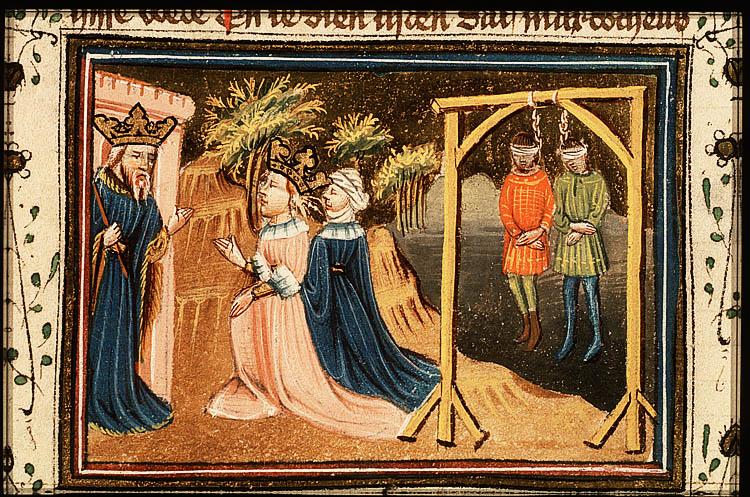 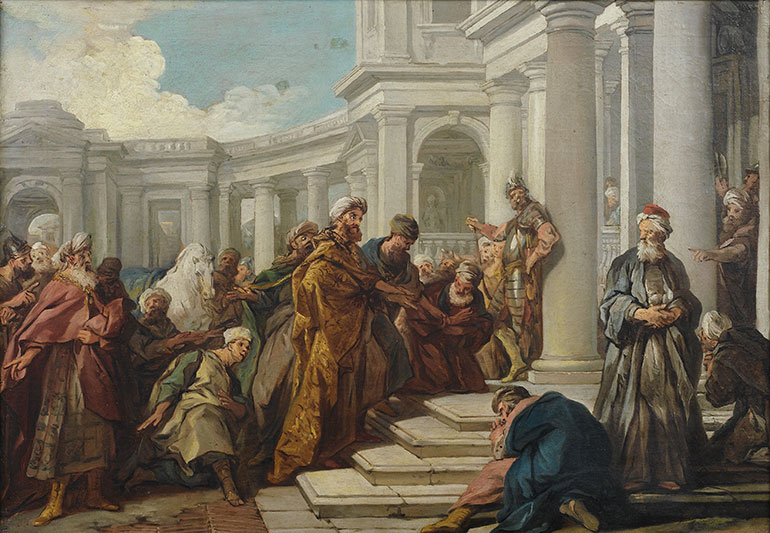 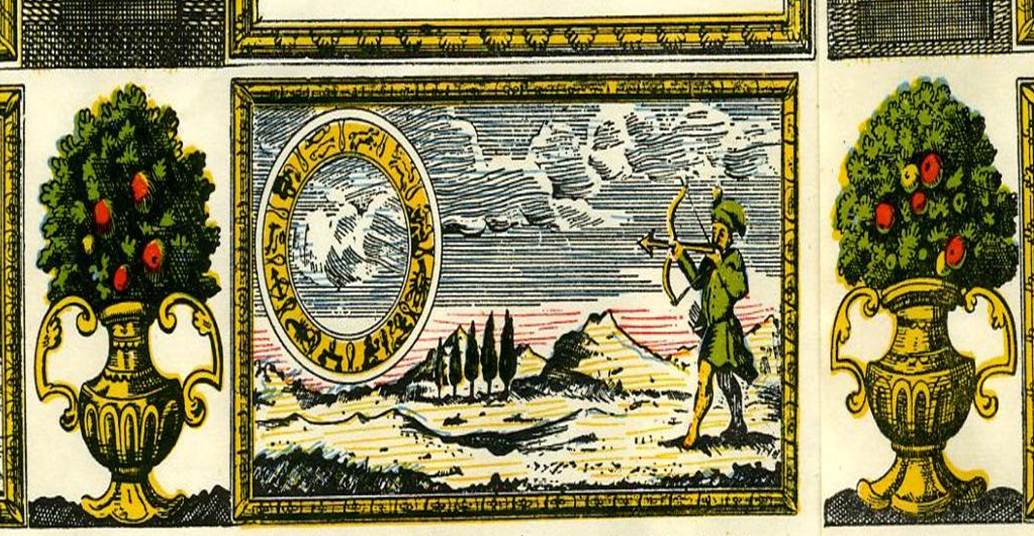 Le complot des eunuques  - Dédain de Mardochée  - Tirage au sort du jour du pogromEunuchs plot - Mordecai disdain - Casting lots
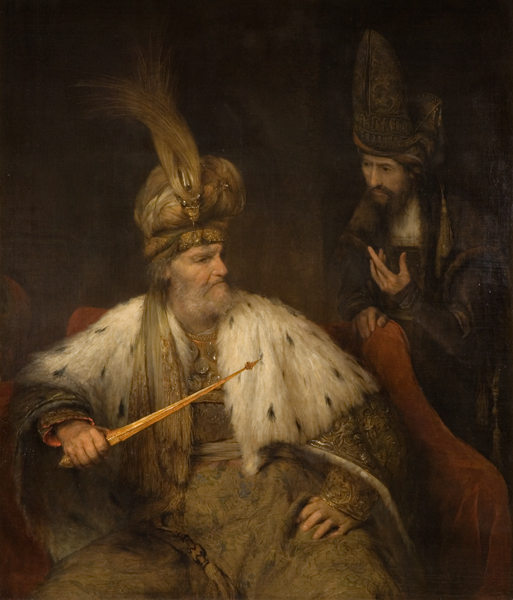 Haman obtient le décret d’exterminationDésespoir de MardochéeLes trois écoliersDéploration des JuifsGenocidal edictMordecai’s desperationThe three pupils Great mourning among the Jews
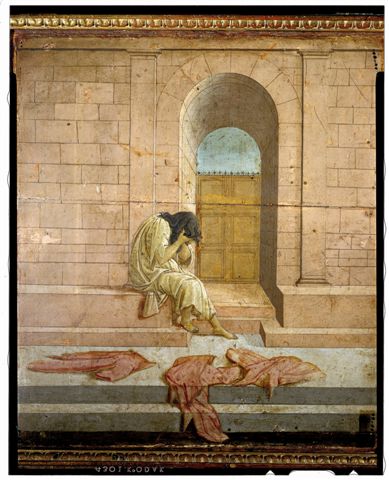 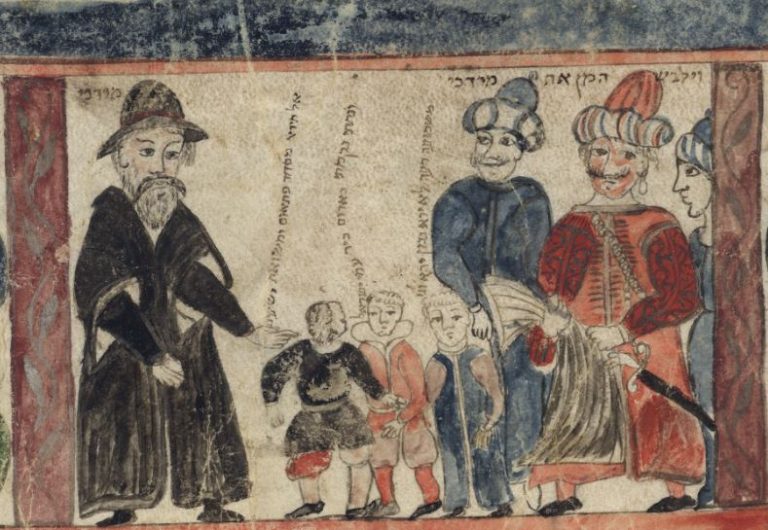 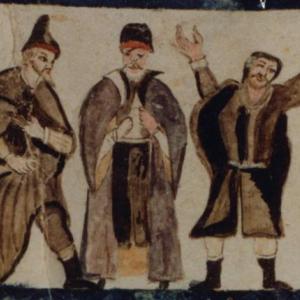 Esther informée du décretEsther désespéréeToilette d’EstherMordecai informs EstherEsther’s dispairEsther’s beauty
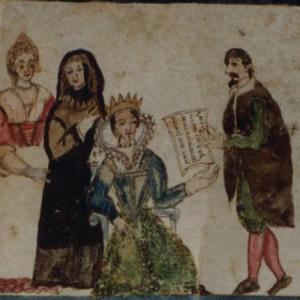 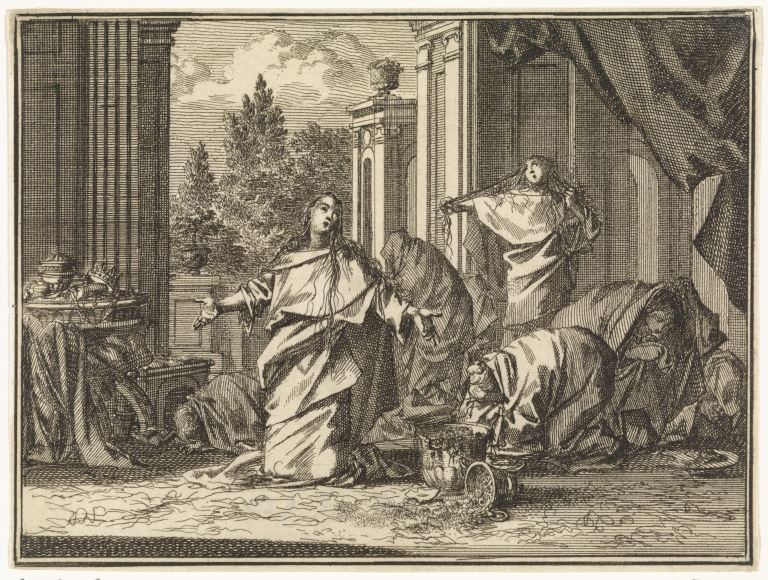 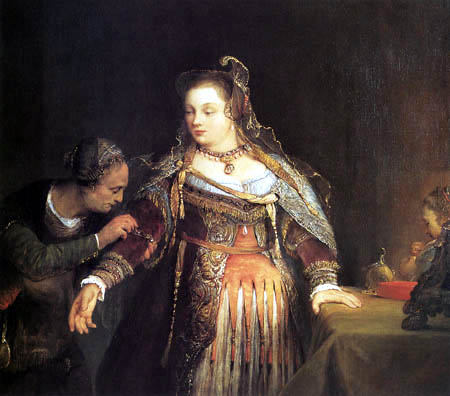 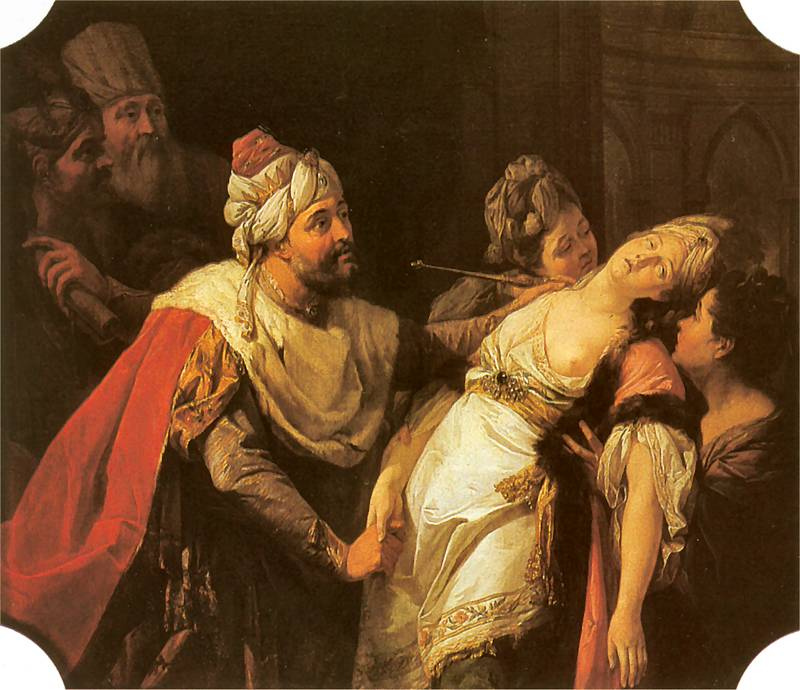 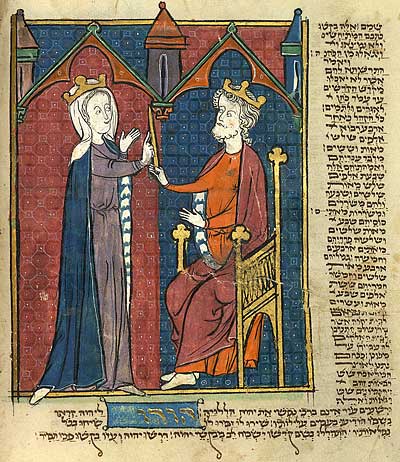 Intercession d’Esther - Pamoison d’EstherEsther before Ahasuerus - Fainting
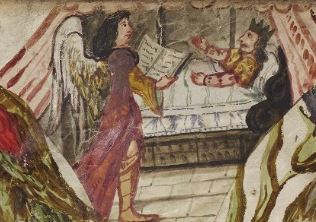 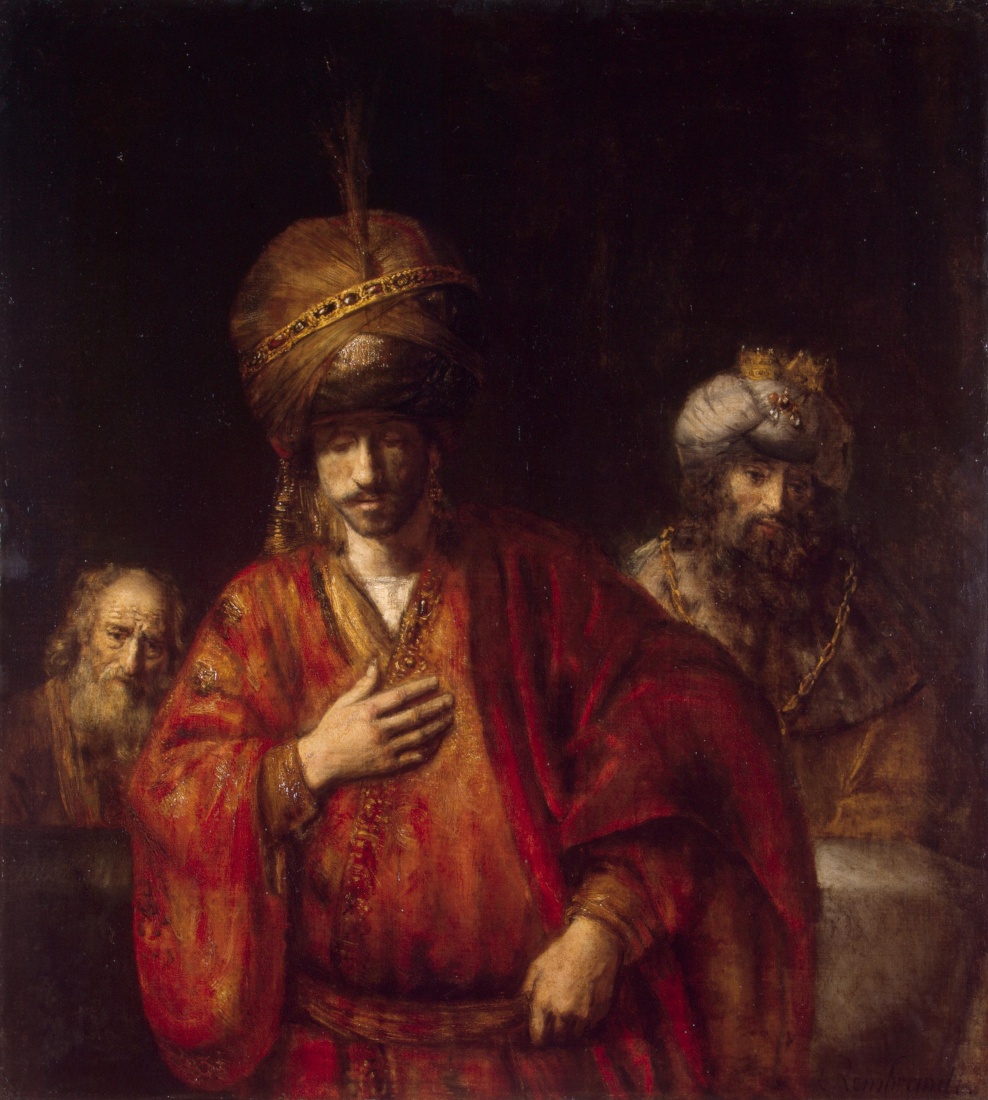 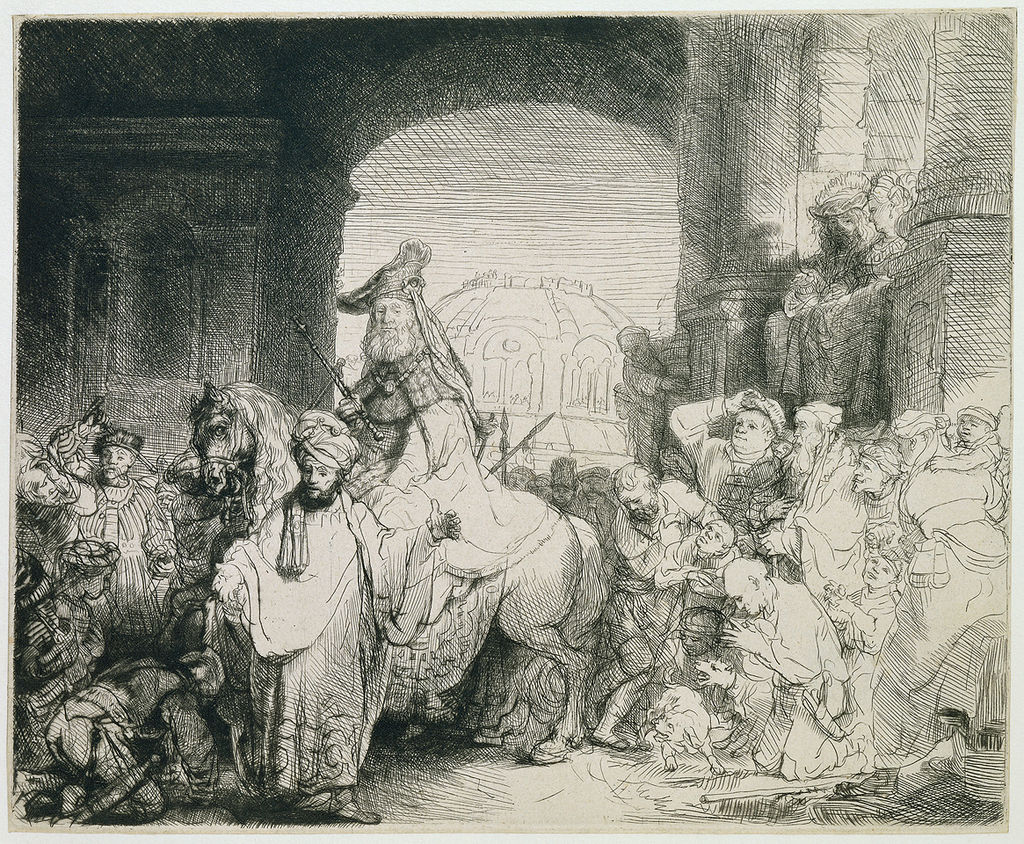 Insomnie du roi  - Assuerus ordonne à Haman d’honorer Mardochée -  Triomphe de Mardochée Insomnia  of Assuerus – Haman’s frustration – Mordecai’s  triumph
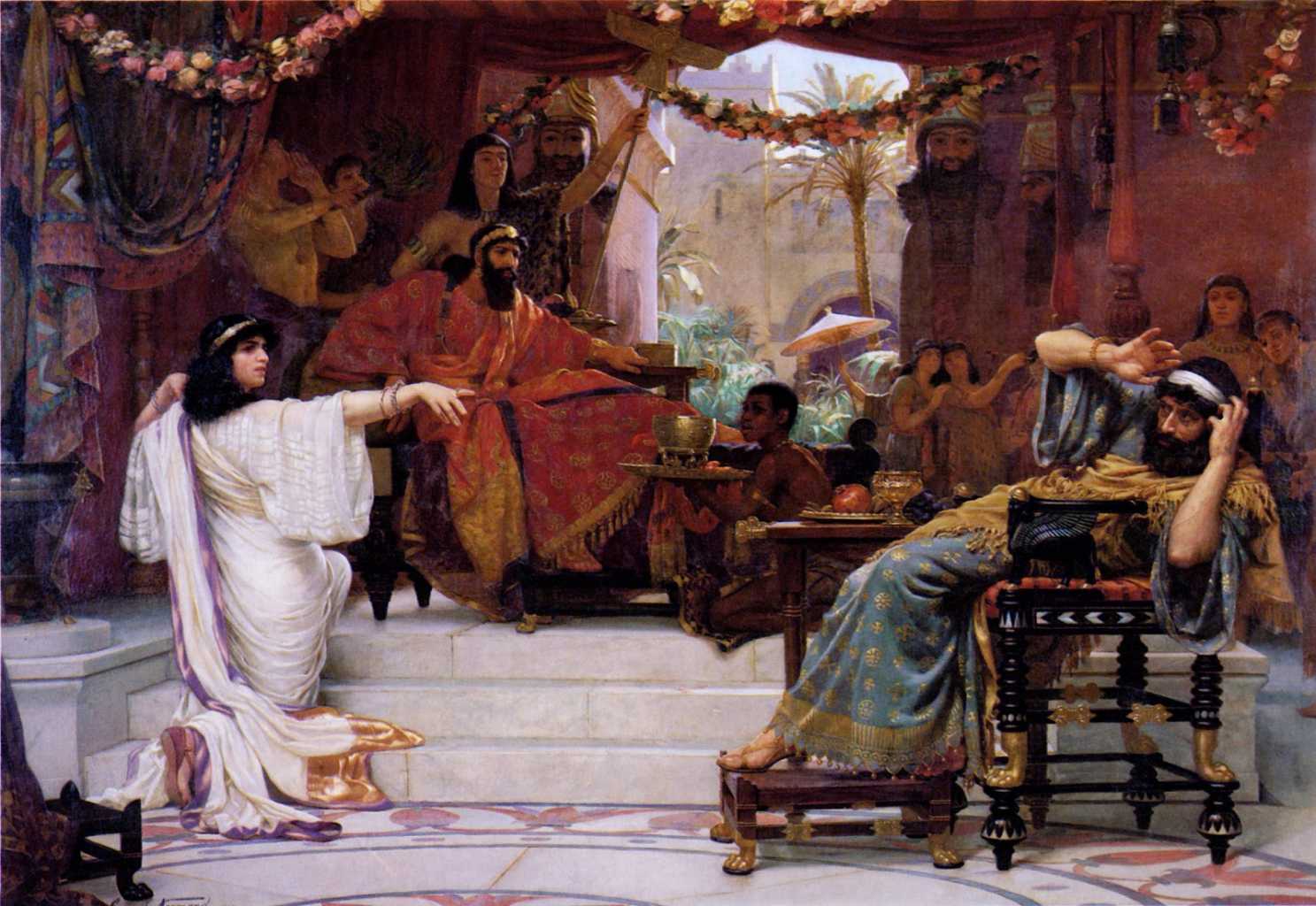 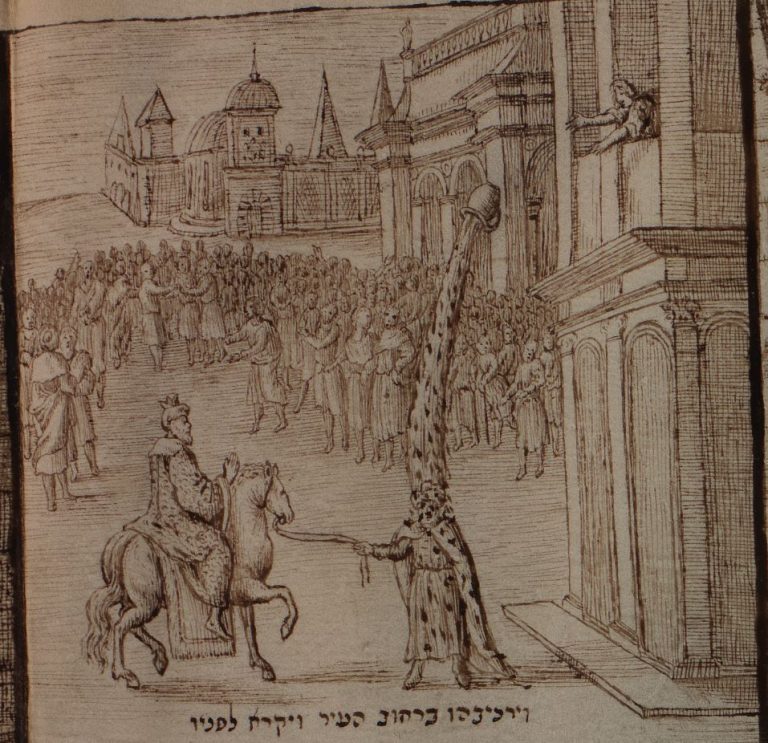 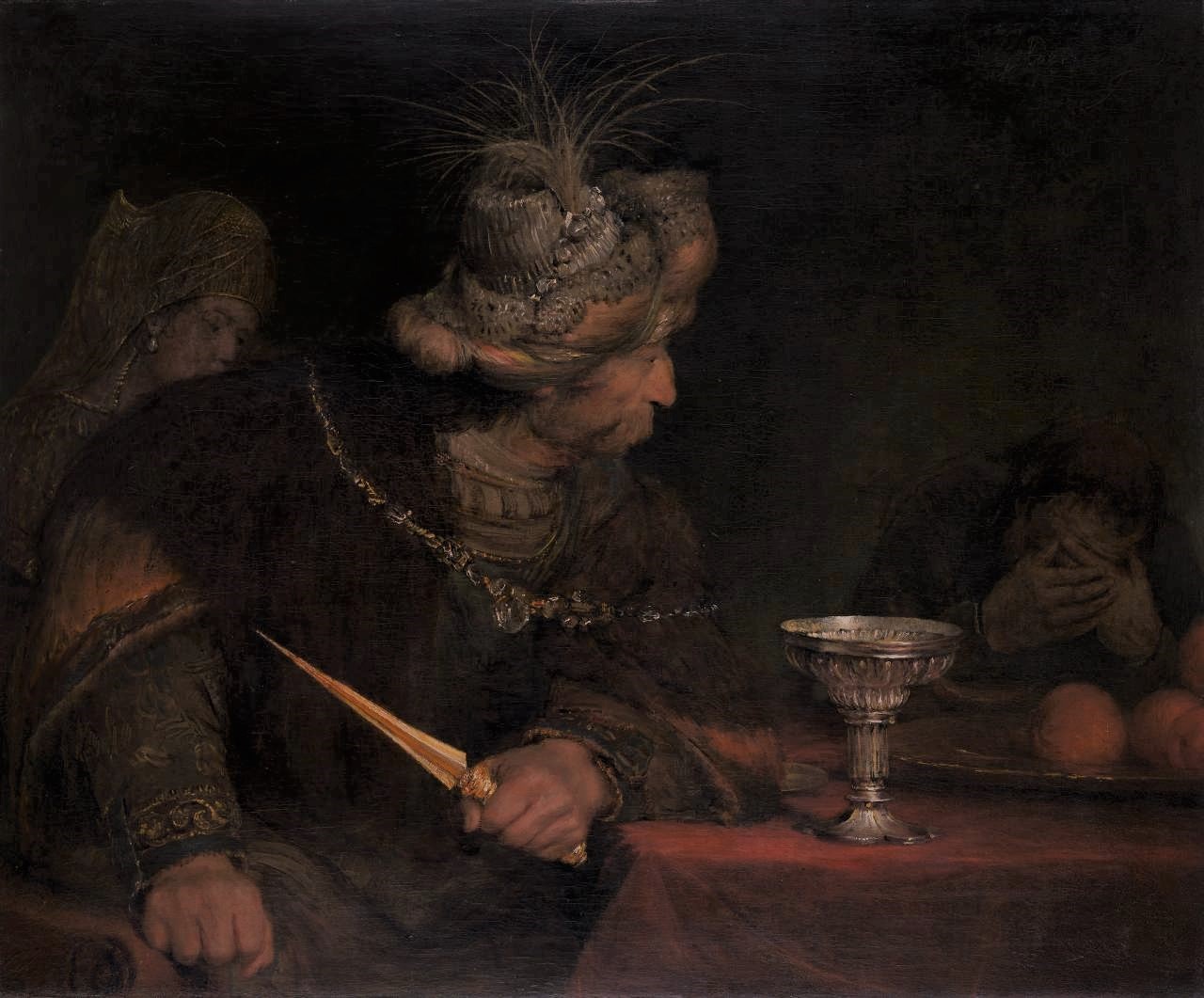 La bévue de la fille d’Haman  - Haman dénoncé au roi par Esther - Colère du roiHaman daughter blunder -  Esther indicts Haman- The King’s wrath
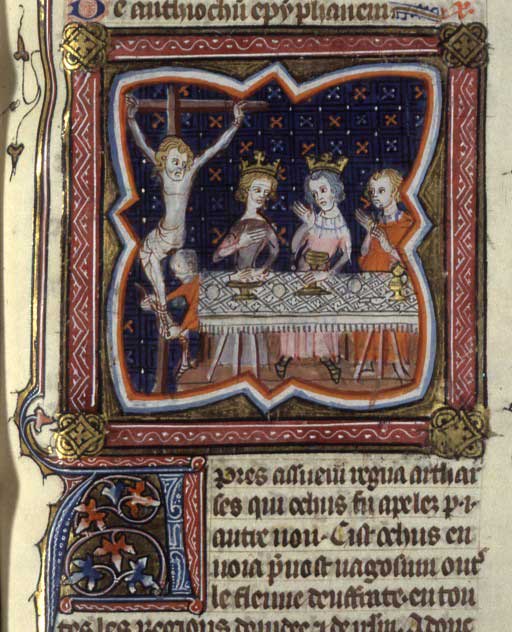 Pendaison d’HamanCrucifixion d’HamanHaman hanged  Haman crucified
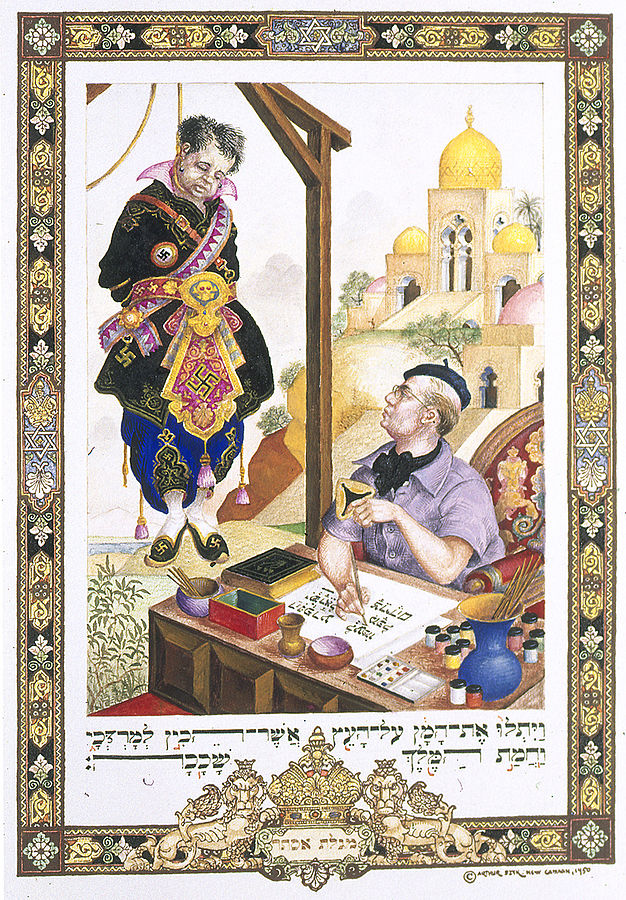 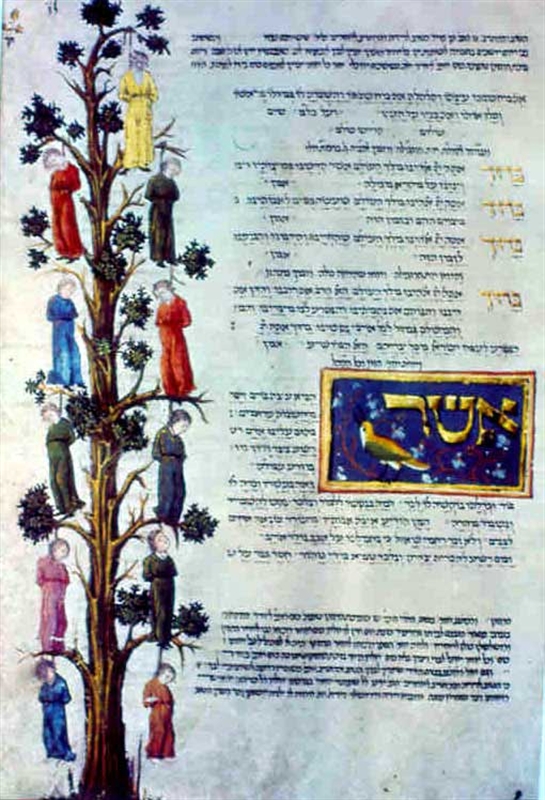 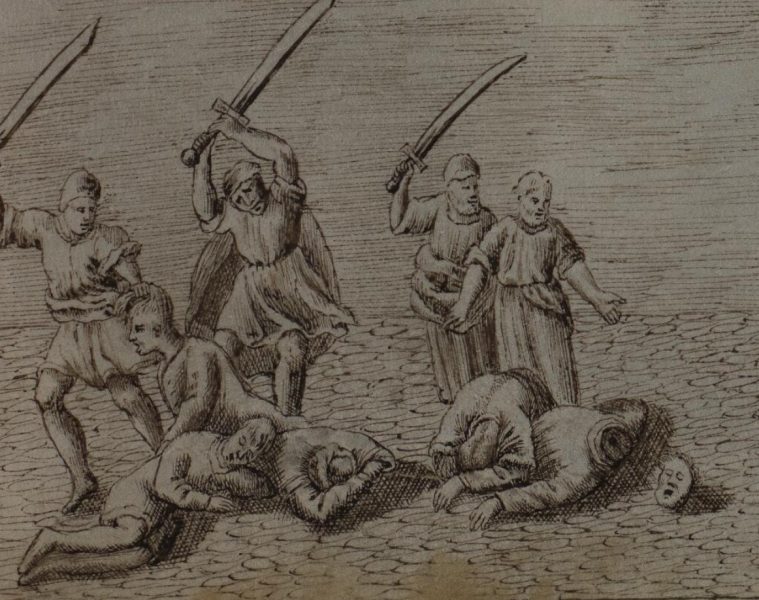 Pendaison des fils d’HamanVengeance des JuifsHaman sons hangedJews retaliation
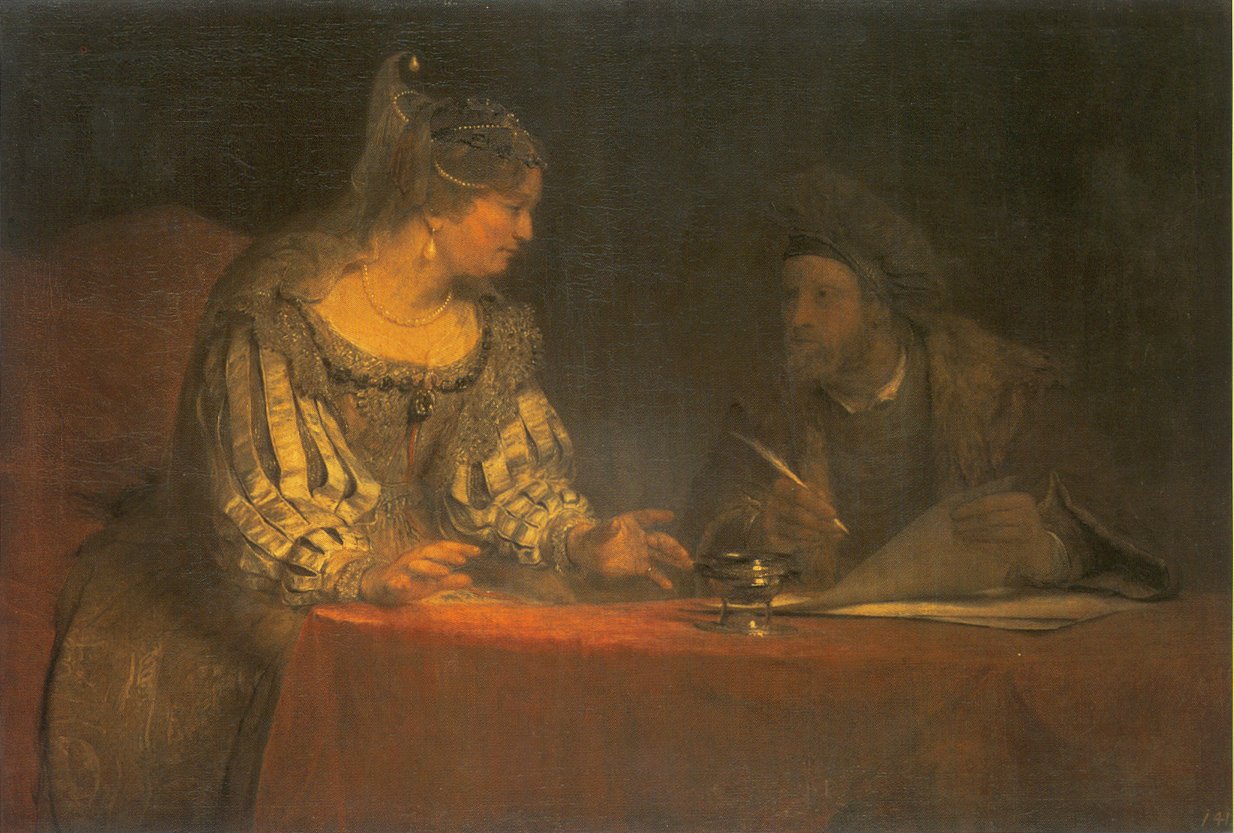 Lettres de Purim - Purim letters
Interprétations Meanings
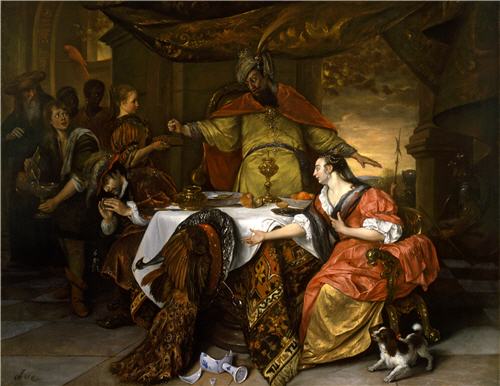 Conte tragicomique Tragicomic taleIntrigue politique Political plotConte érotiqueErotic romanceDieu caché, Hester panim
Megila, Birmingham
Jan Steen, Colère d’Assuérus, 1668
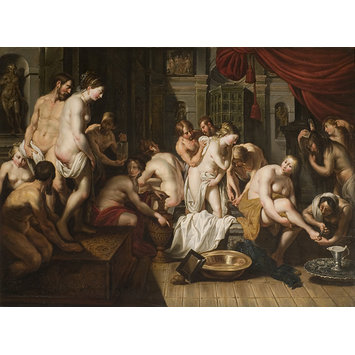 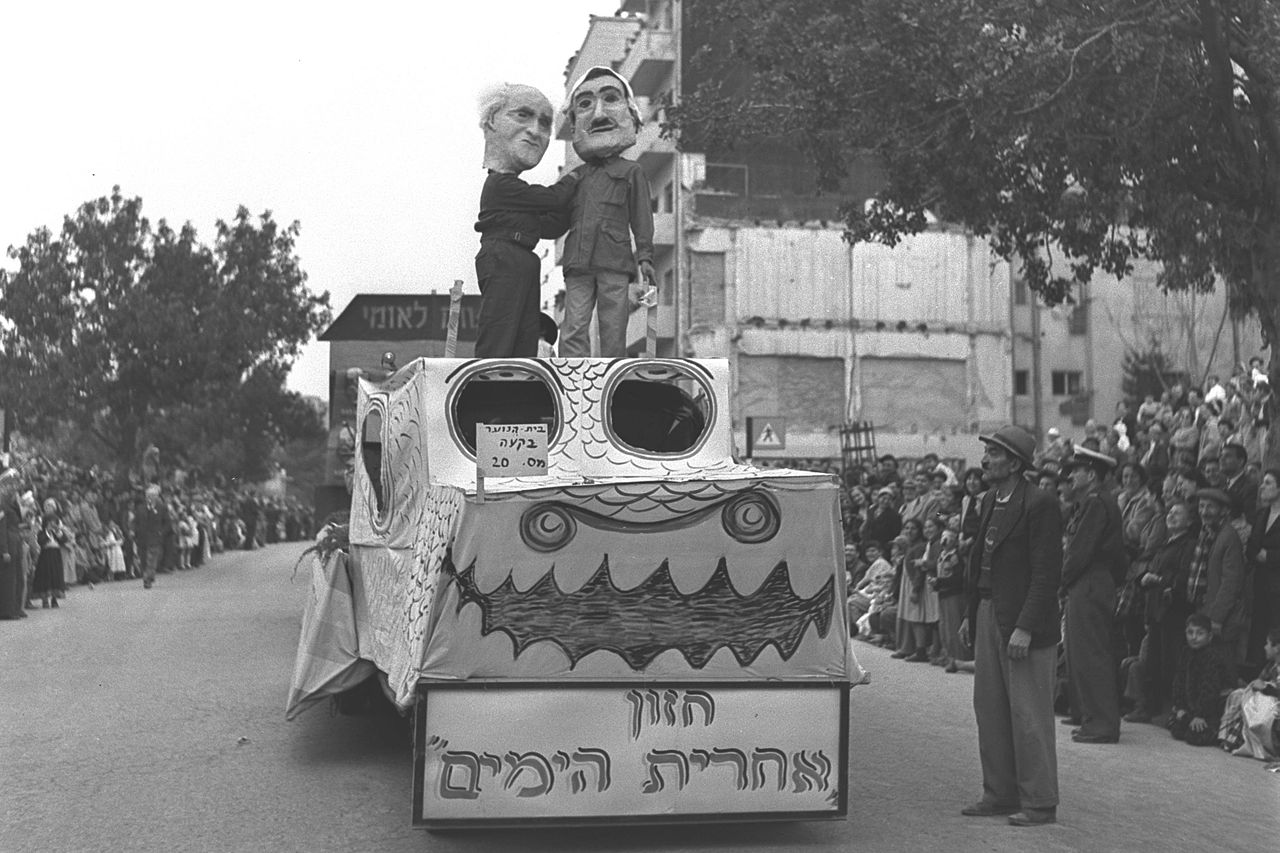 Mais pour sûr, tu es un Dieu qui se tient caché, le Dieu d’Israël, celui qui sauve ! 
Isaïe 45,15
Arthus Wolfaert, 1620
Adloya, Ben Gourion, Nasser, Tel Aviv, 1956
Salomon et la reine de SabaSalomon and the Queen of Saba
Le targum sheni évoque la  rencontre entre Salomon et la reine de Saba,  pour expliquer le sens du refus de VashtiSalomon & Saba Queen encounter is quoted by targum sheni to explain Vashti rebuffal meaning
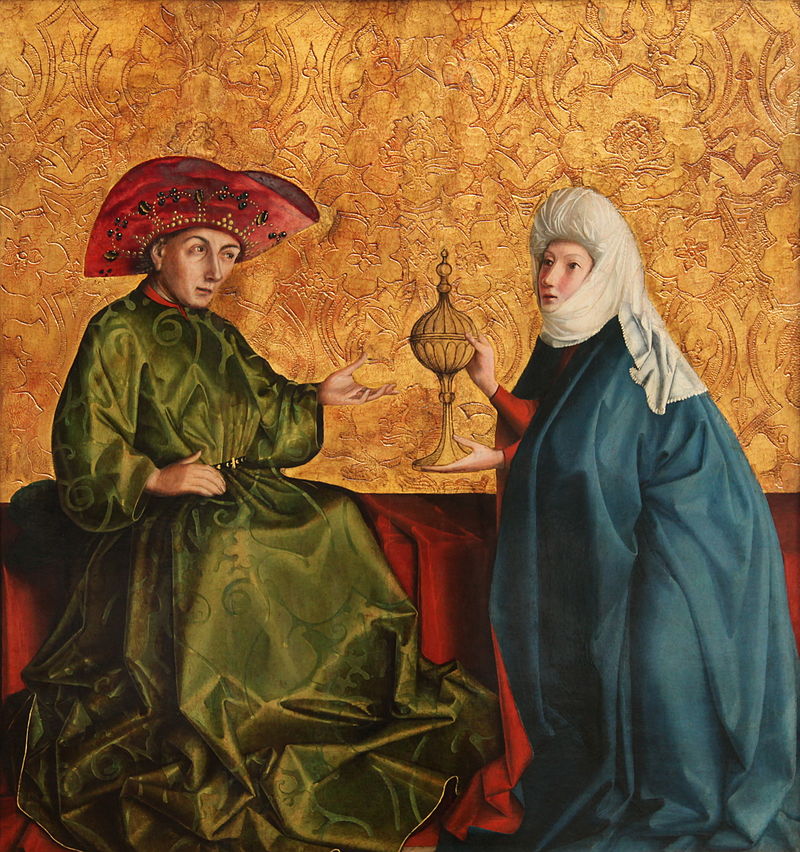 Edward Pointer, 1890
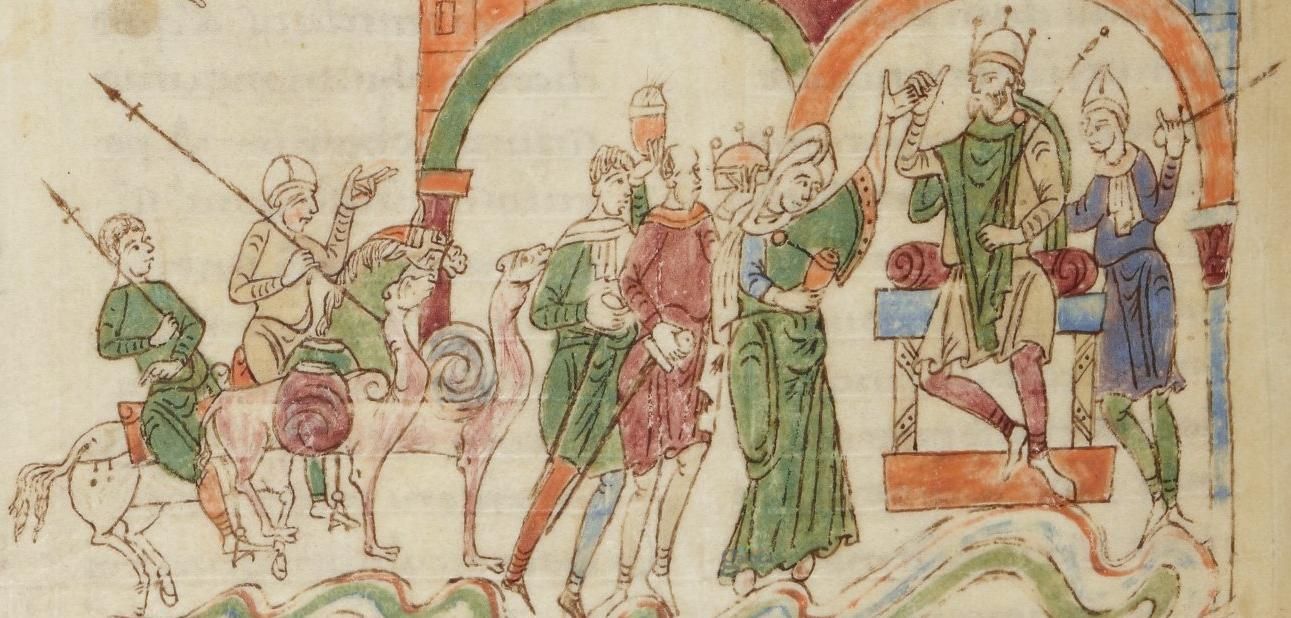 La reine de Saba avait entendu parler de la renommée que Salomon devait au nom du Seigneur ; elle vint le mettre à l’épreuve par des énigmes  …  1, Rois 10,1-13
Konrad Witz, 1435
Bible de Roda 1011
AntisémitismAntisemitism
Les accusations :Vengeance et vindicte du peuple juif :Pendaison d’Haman et de ses fils Massacre des ennemis des Juifs Pendaison voire crucifixion  d’Haman lors du Purim jugée profanatrice de la Passion du  ChristSionisme du récit
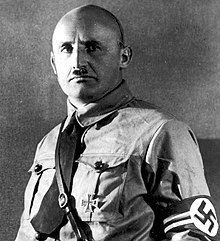 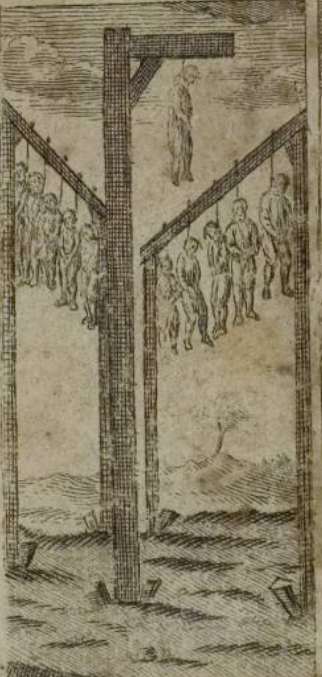 Julius Streicher cria « C’est Purim 46 ! » lors de sa pendaison »  / snapped « Purim feast » when hanged  Oct.16, 1946
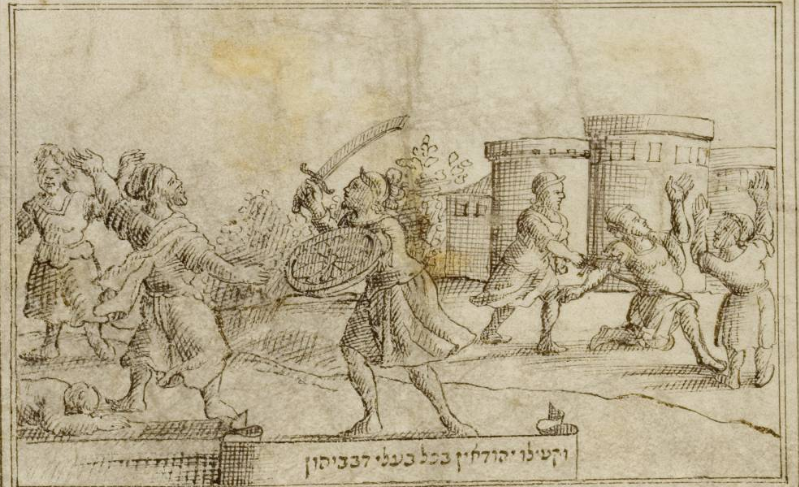 Hersh Drimer, Hitler der Haman des Hamans, Pourim shpil, 1944
Pendaison d’Haman et de ses fils  Megila, XVIII, Braginski coll.
Massacre de leurs ennemis par les Juifs – Megila 1675, Collection Braginski
Charges : Fierce Jewish retribution – Crucifixion of Haman – Hamans sons hanging - Sionism
Esther & Maria
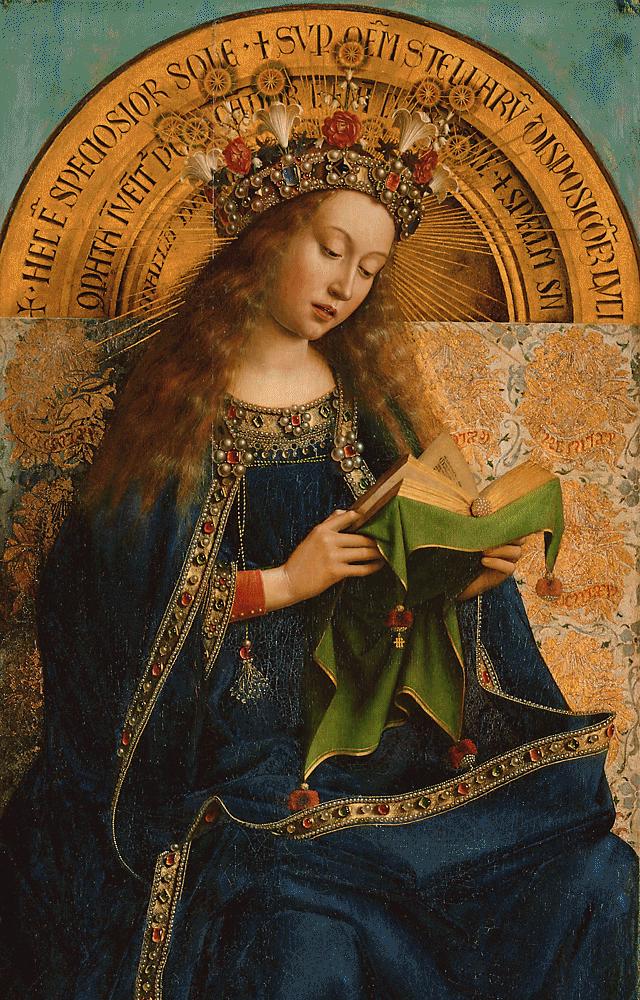 Esther en majesté Queen Esther Maroc, Marrane – XIXe s.
Van Eyck, Agneau mystique  1432
Bible hébraïque, France  XIIIe s.
Esther - Maria
La  religion chrétienne Esher voit en Esther  la figure pré-mariale d’une vierge se sacrifiant pour le salut de son peuple. L’iconographie chrétienne de la Vierge Marie influence l’art juif  For Catholic church  virgin Esther  prefigures Maria sacrificing herself for her people safe Esther Jewish iconography  is influenced by Christian one : see  lily flowered crowns
Pourim
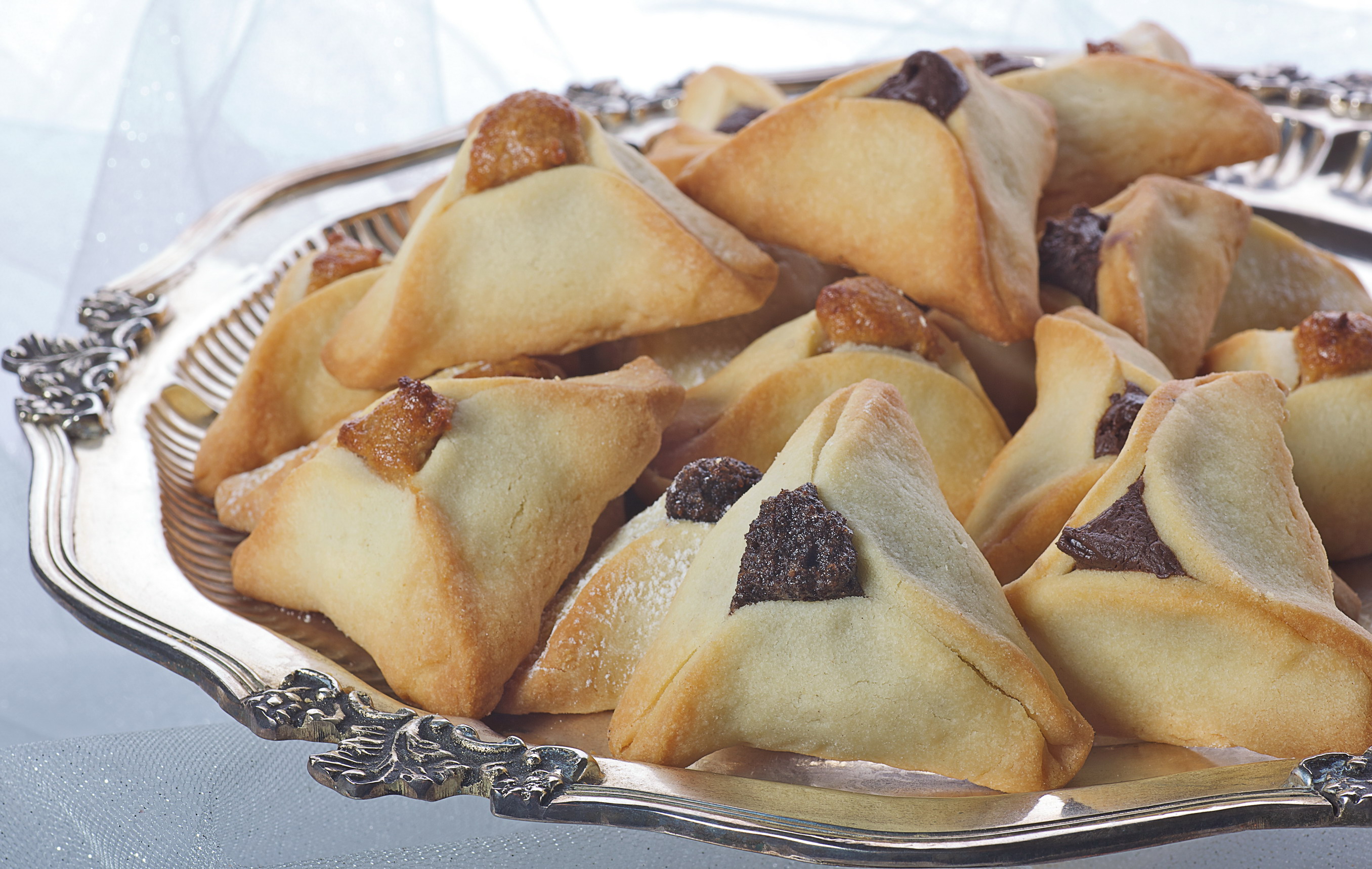 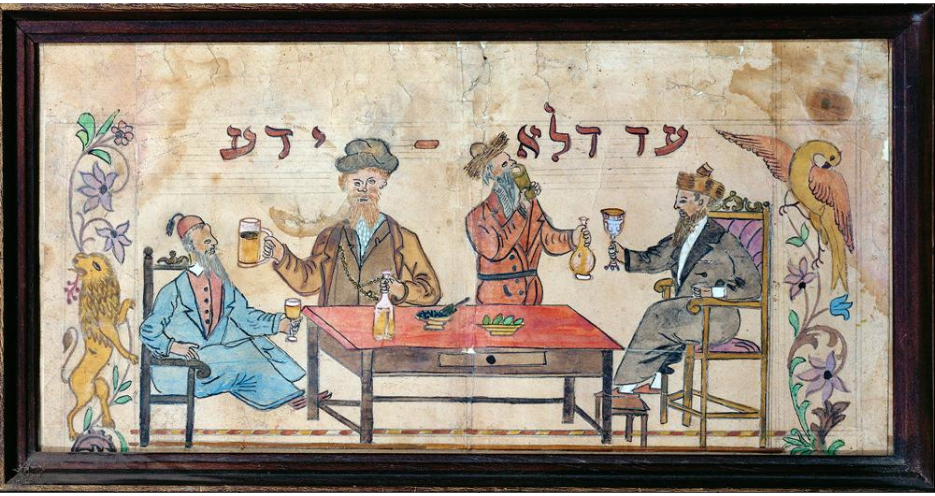 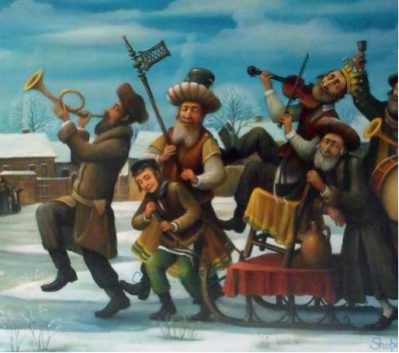 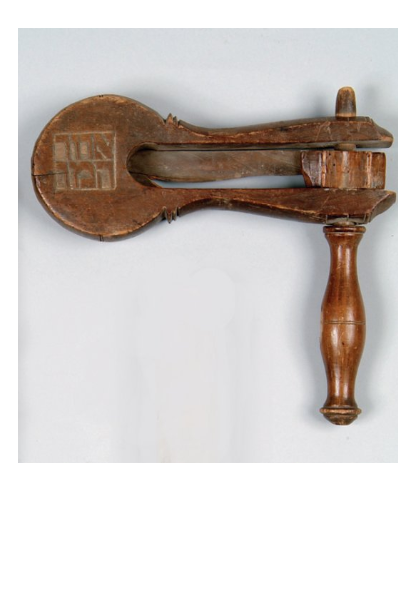 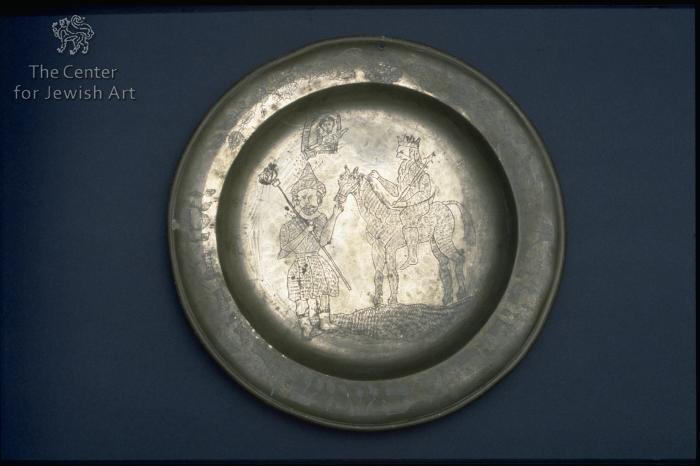 Esther dans la littératureEsther in literature
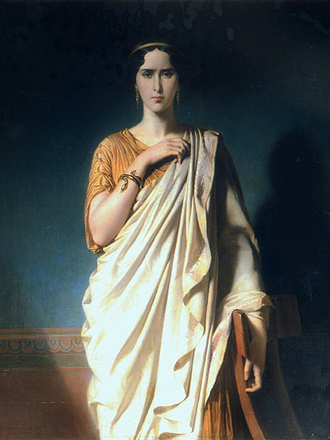 Racine, Esther
Racine écrivité sa tragédie à la demande de madame de Maintenon, l’épouse non déclarée de Louis XIV. Rachel en fut l’une des plus célèbres interprétes. Racine’s tragegy was commandited by Lady de Maintenon, Louis XIV hidden wife. Jewish Rachel was one of the most famous actress.
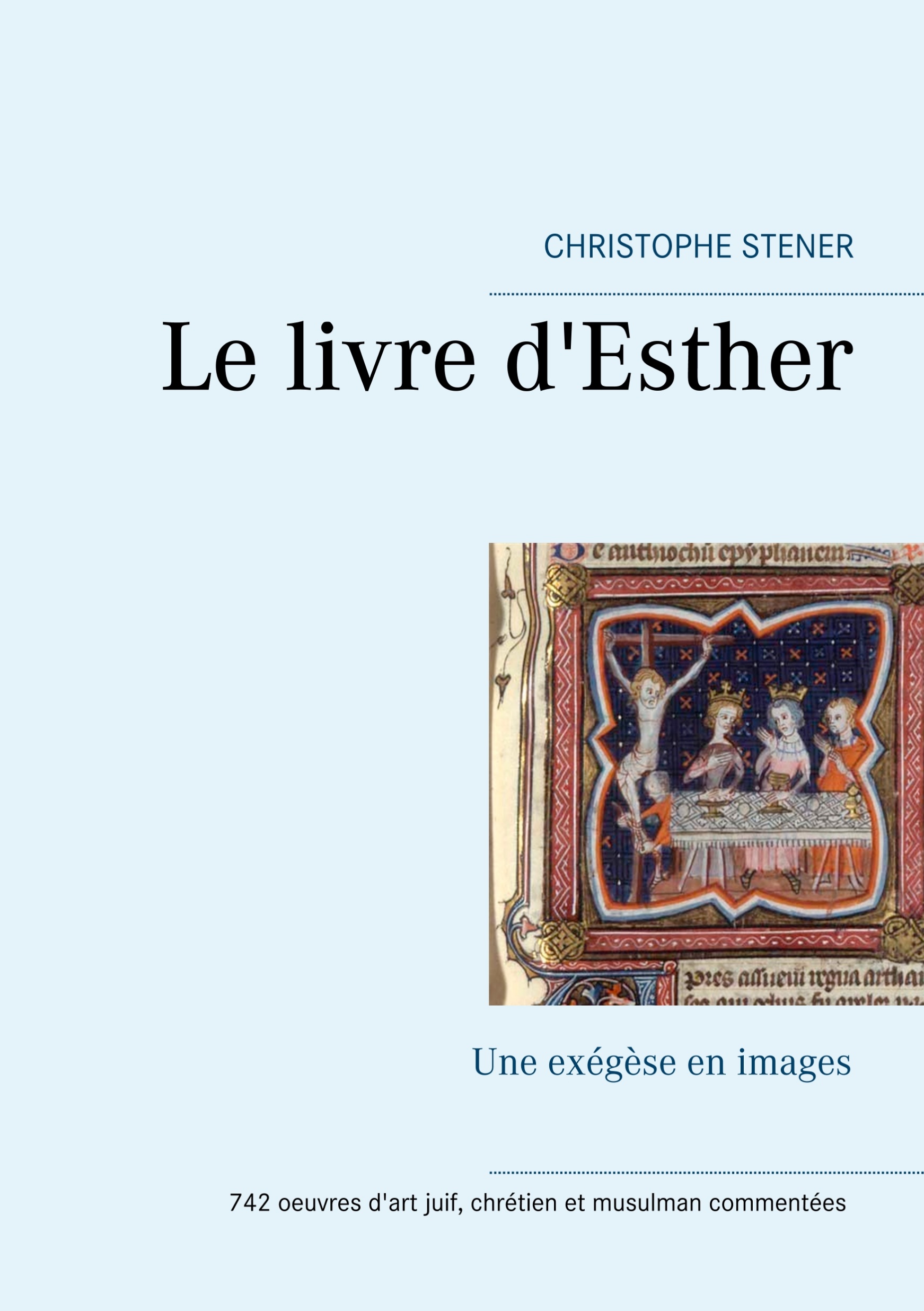 Le livre d'Esther, une iconographie en images
The book of Esther,  iconographical exegesis
700 pages 
BOD 2018
ISBN : 9782322108527

Broché  - Paper back 30 €
Livre électronique – eBook  9,99 €
742 images commentées visualisables par lien hypertexte
742 Full page viewed by url links images
Amazon
BoD
Fnac
Et tous les libraires 
ISBN : 9782322108527